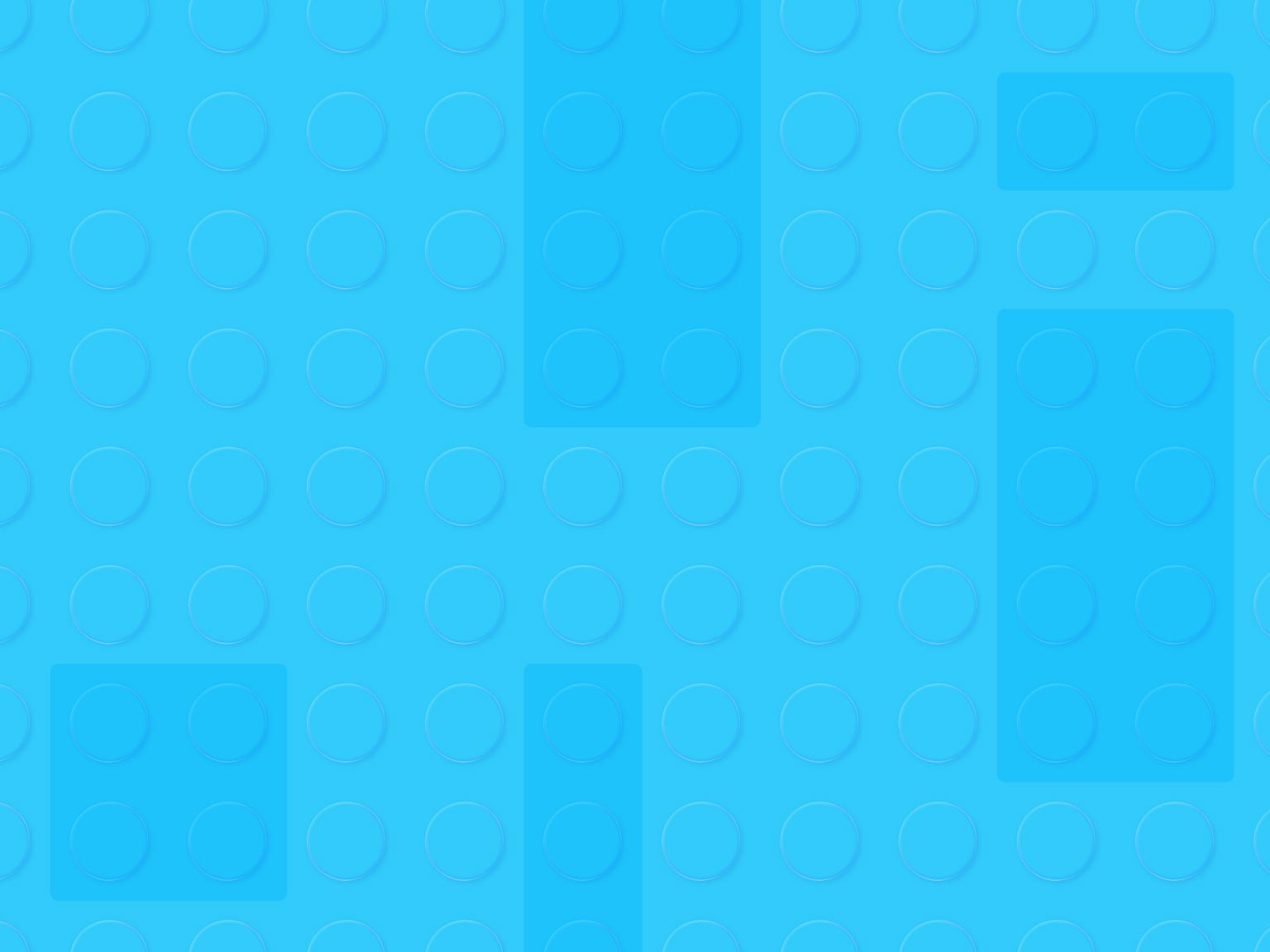 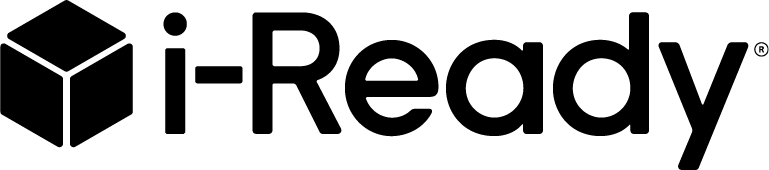 Get Pumped Upfor Success!
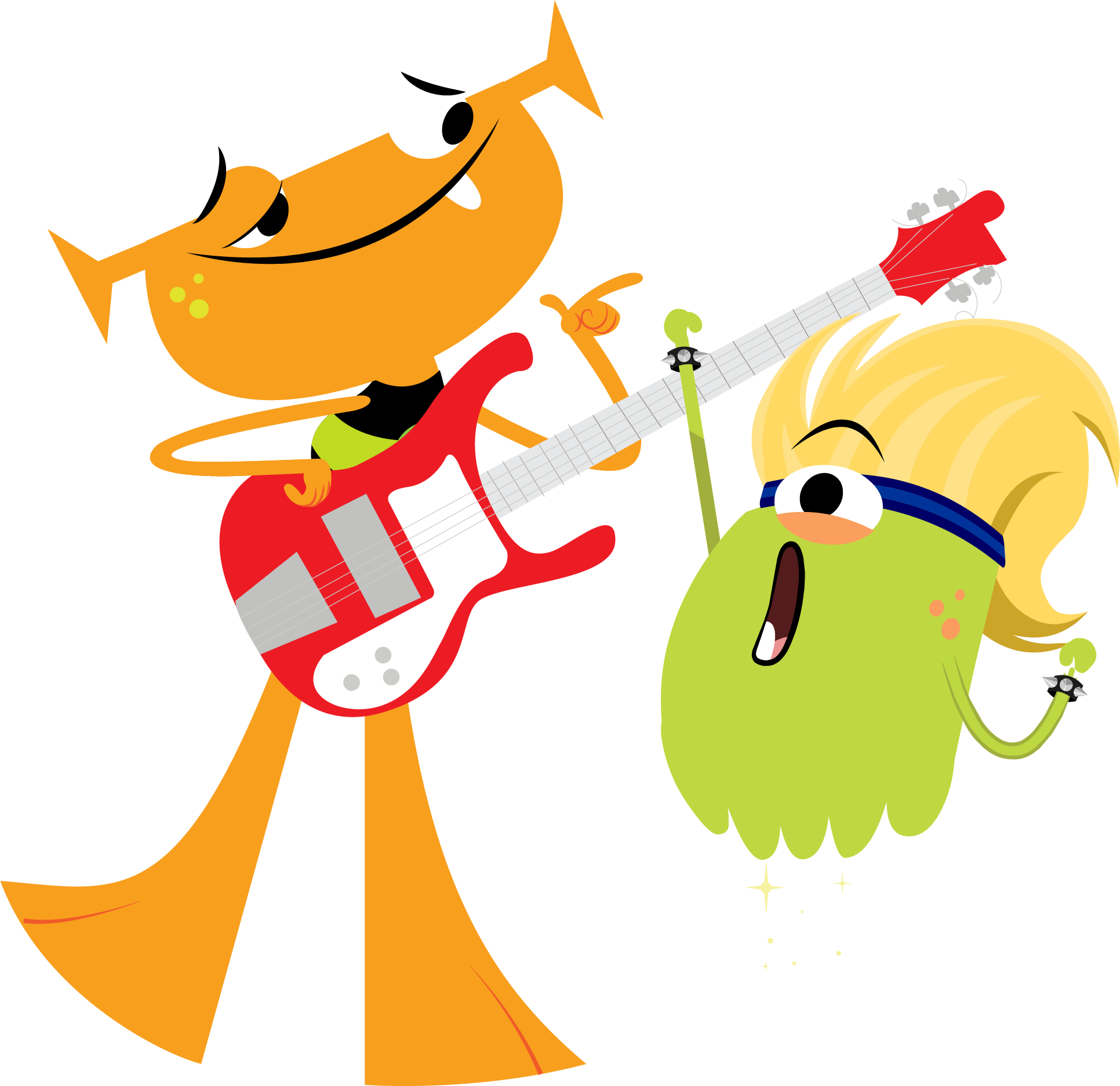 Kindergarten
What We Will Cover
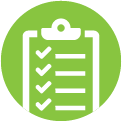 Things to Know
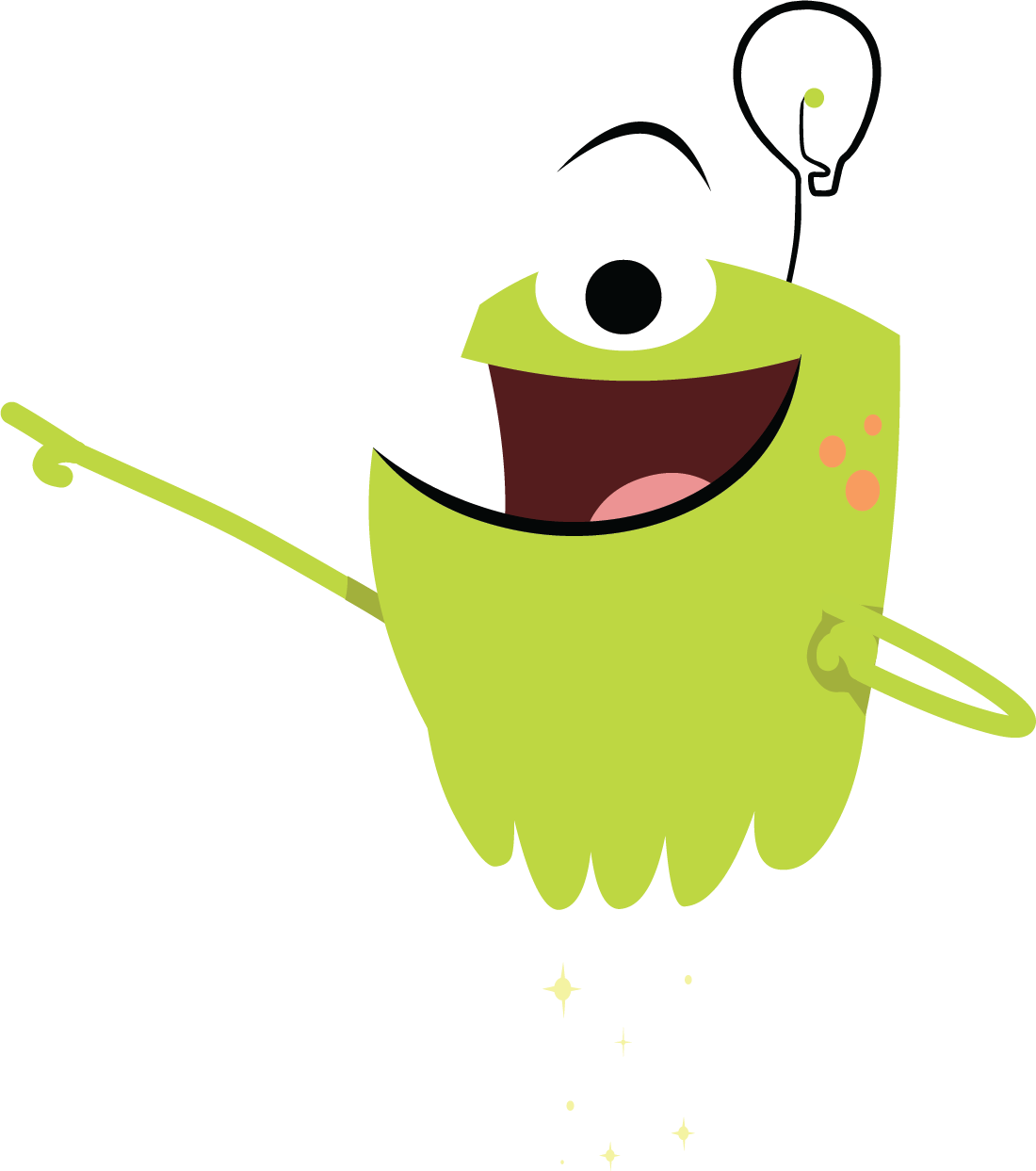 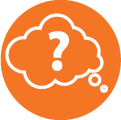 What to Expect
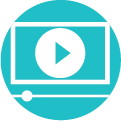 Introduction Videos
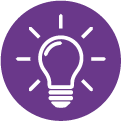 Tips
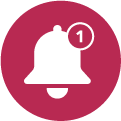 Let’s Remember
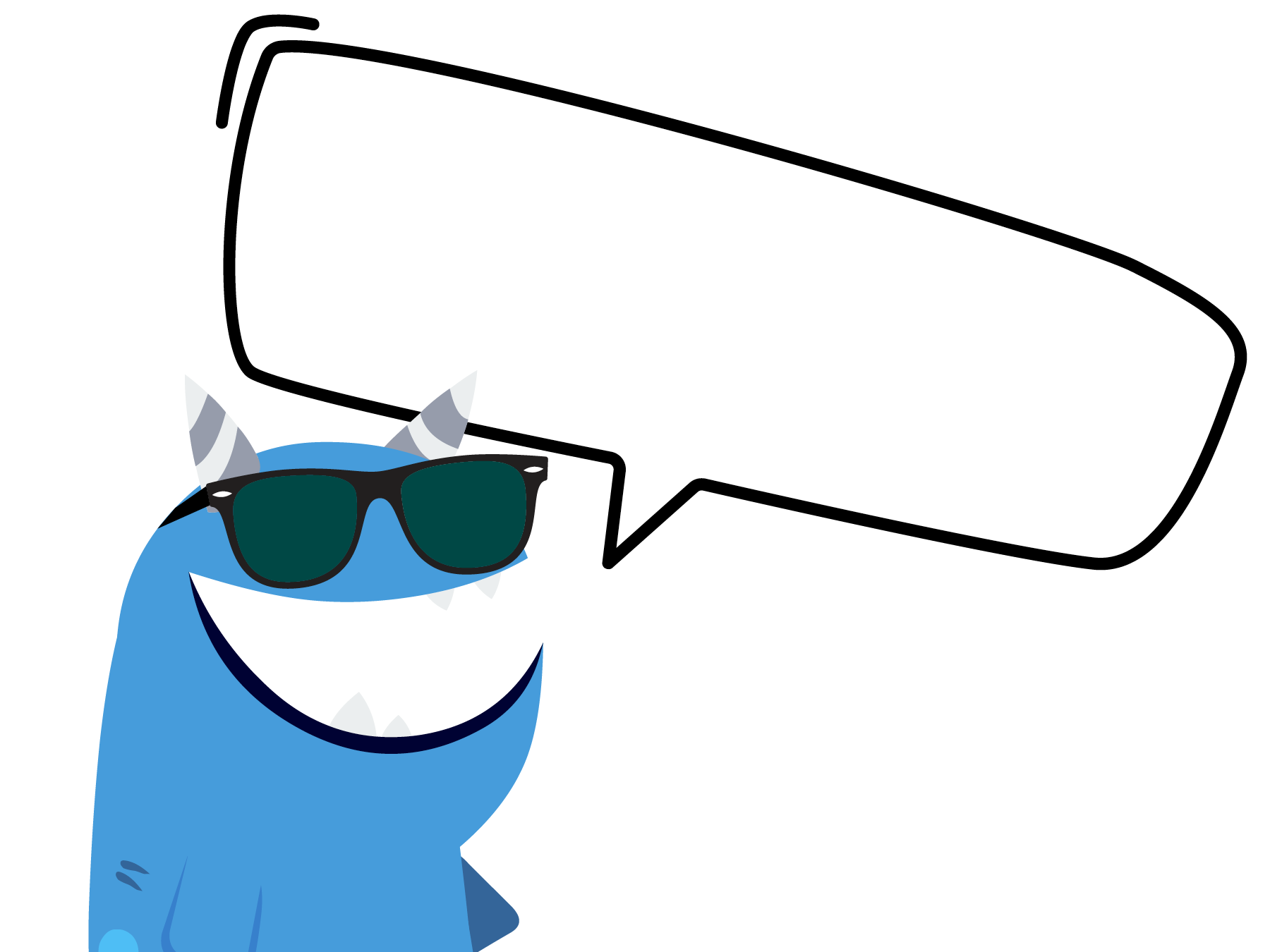 “Why are we taking the i-Ready Diagnostic?”
Why take the i-Ready Diagnostic?
Remember, the Diagnostic helps us:
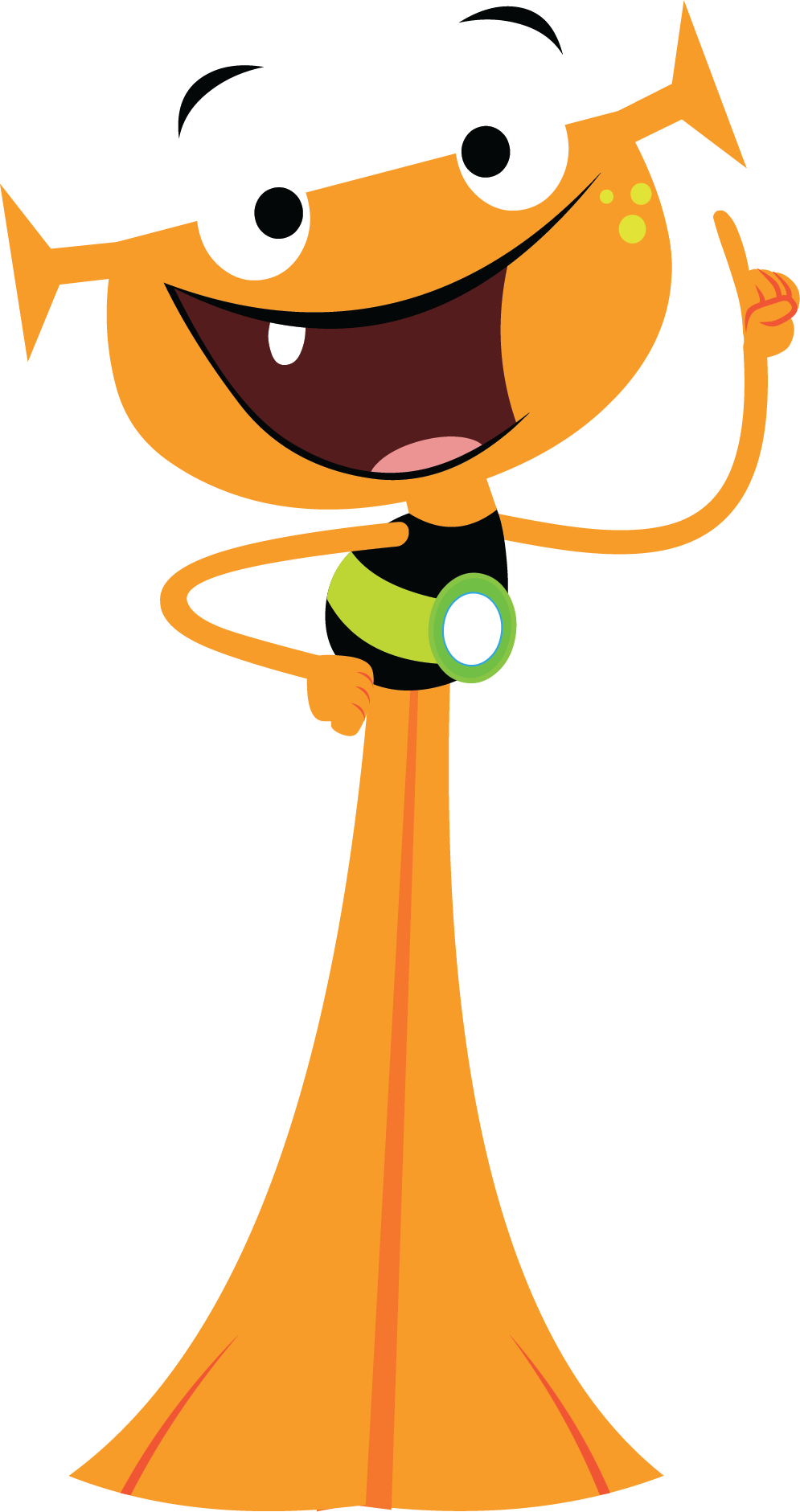 Find out what you know
Understand what you are ready to learn
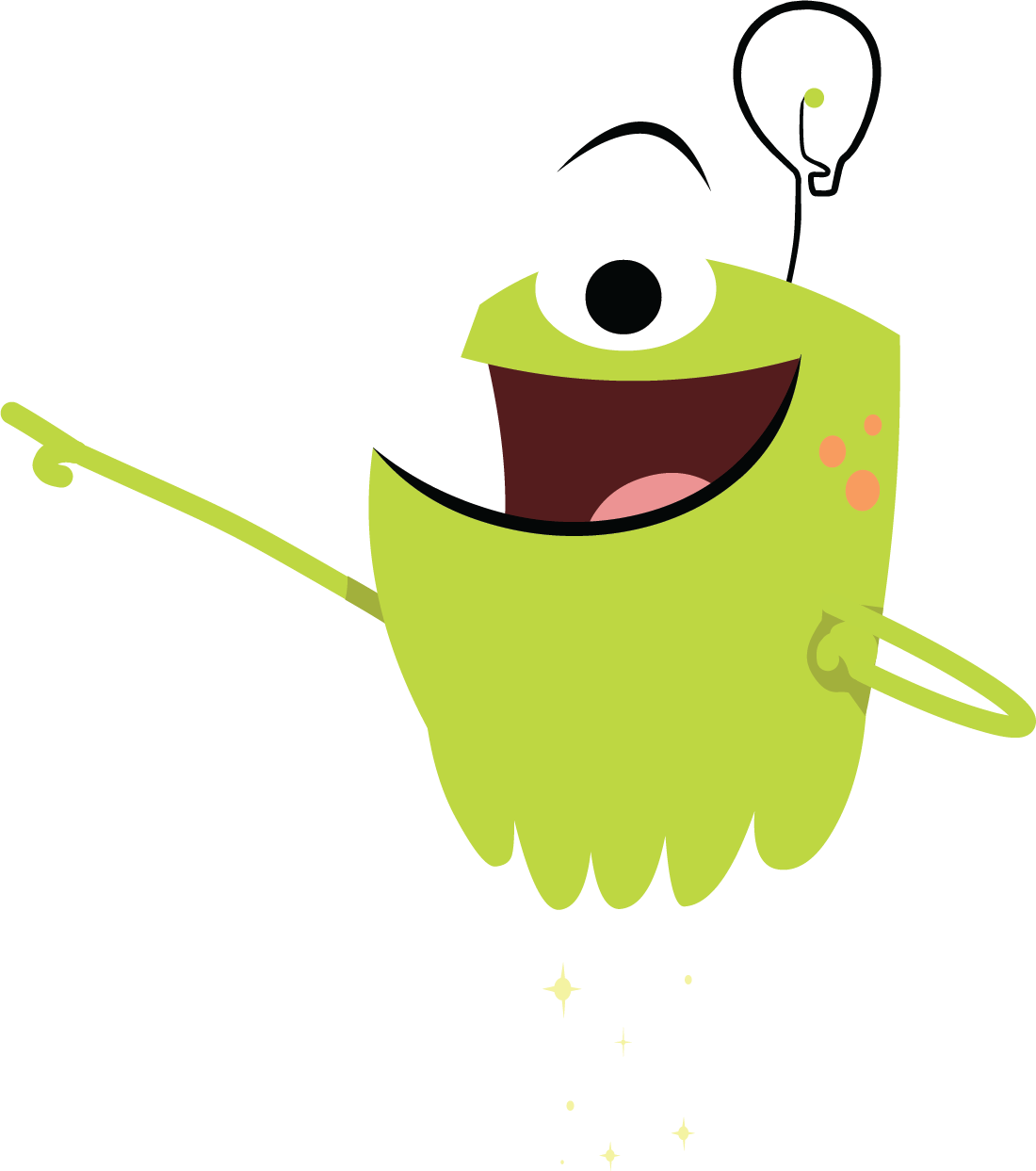 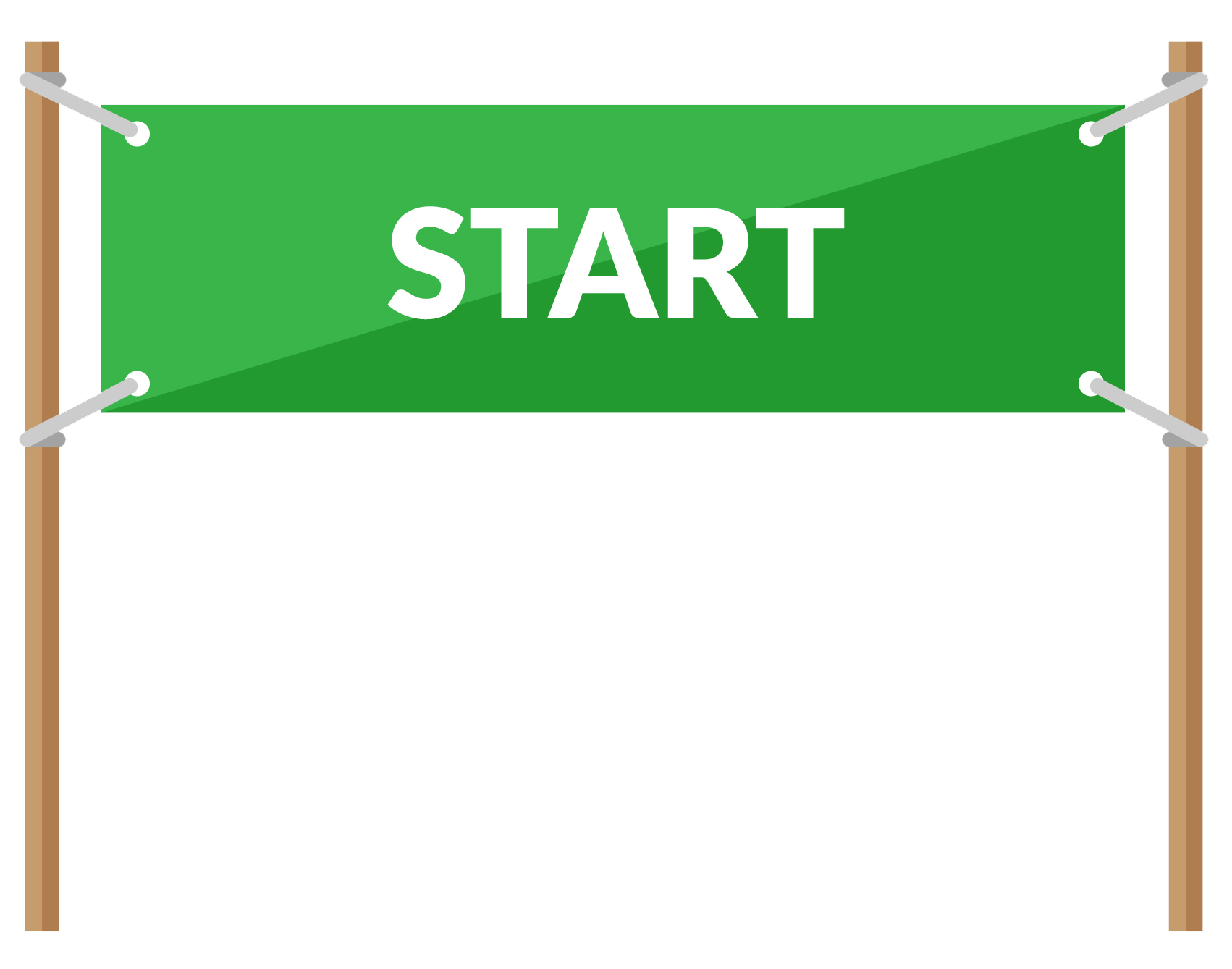 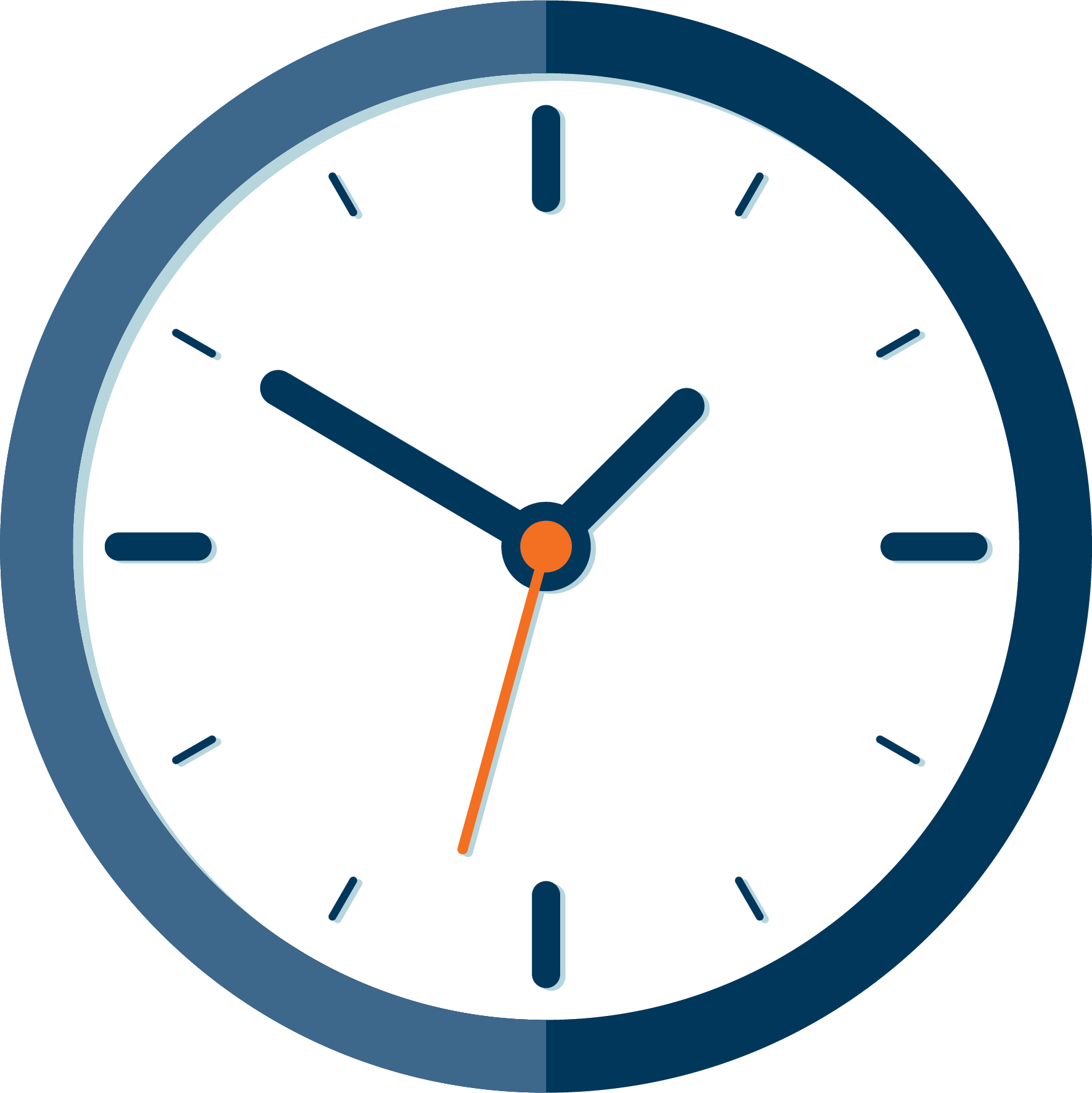 Make the best use of your learning time
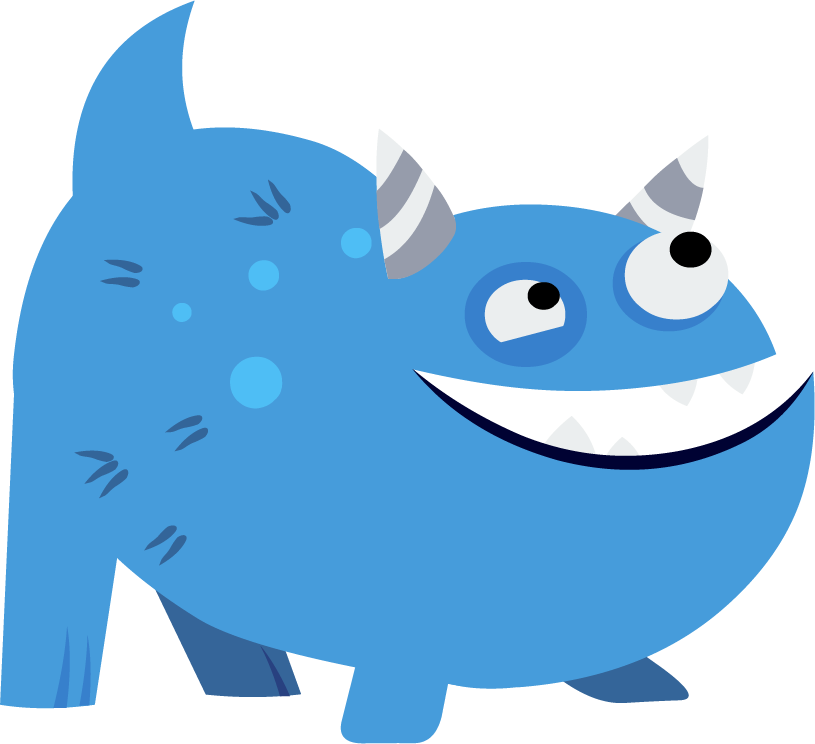 Online Lessons
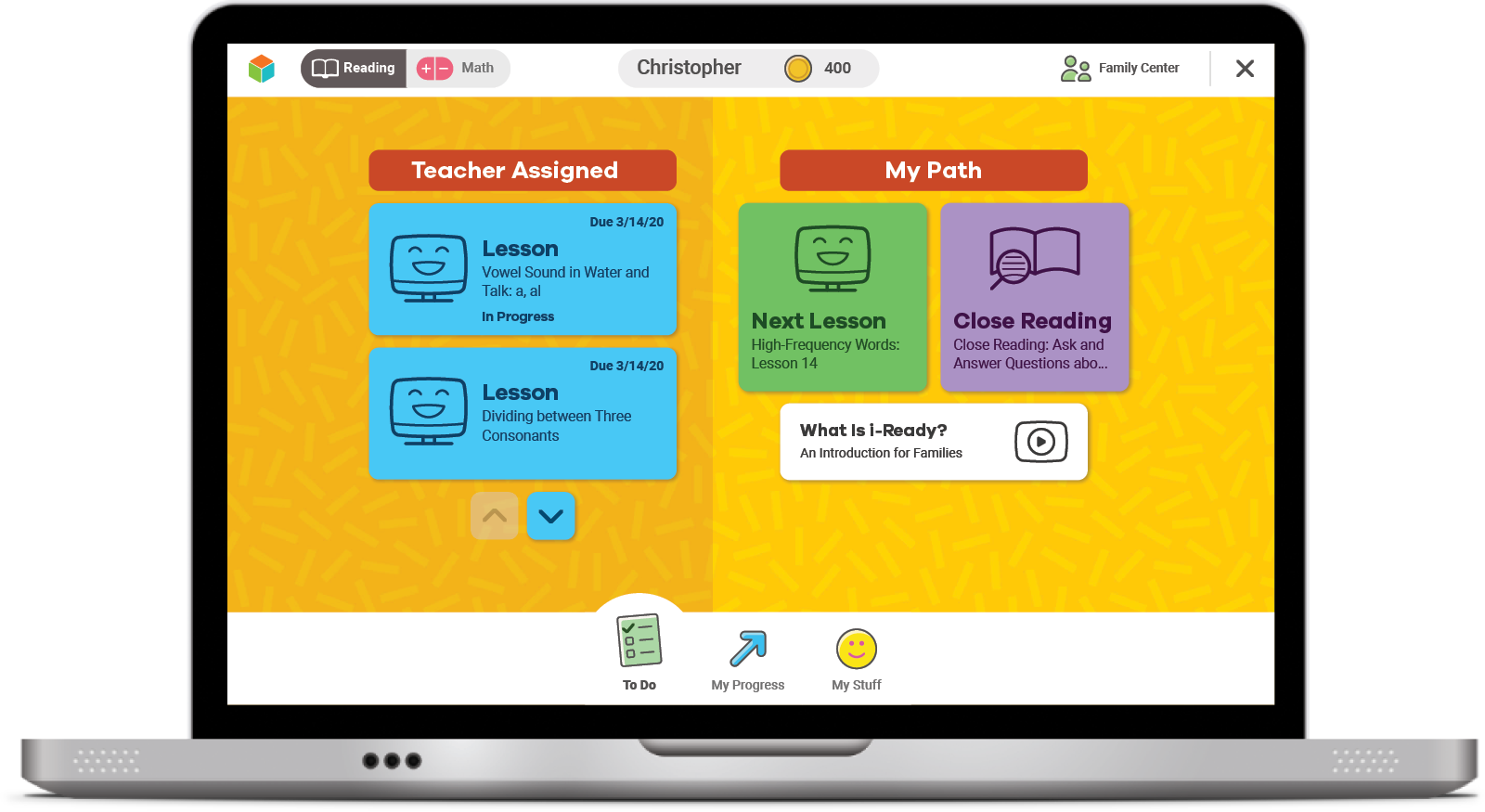 After your Diagnostic, you'll get new Lessons.
If you try your best on the Diagnostic, online lessons will match what you need to learn.
How does the Diagnostic work?
i-Ready is adaptive. This means the questions change based on your answers to earlier questions. You will see questions you won’t know how to answer. That is okay!
Some questions will be . . .
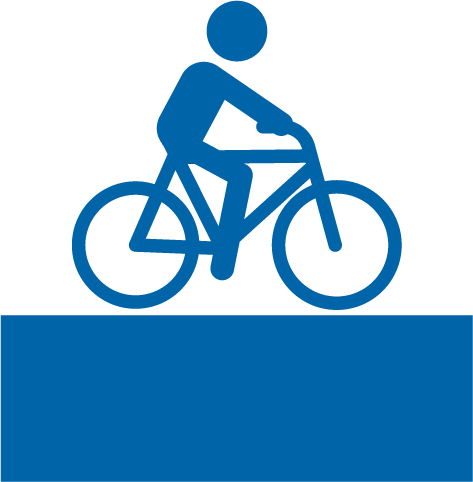 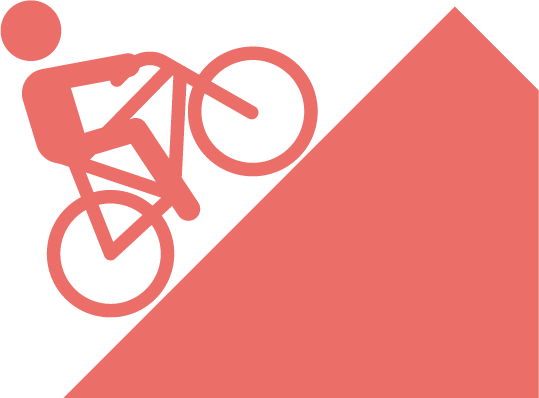 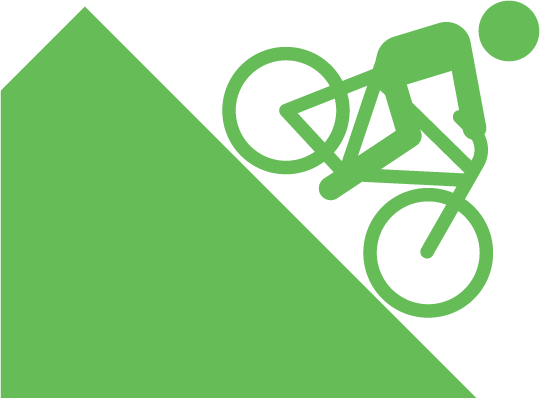 Hard
Easy
Just Right!
How does the Diagnostic work?
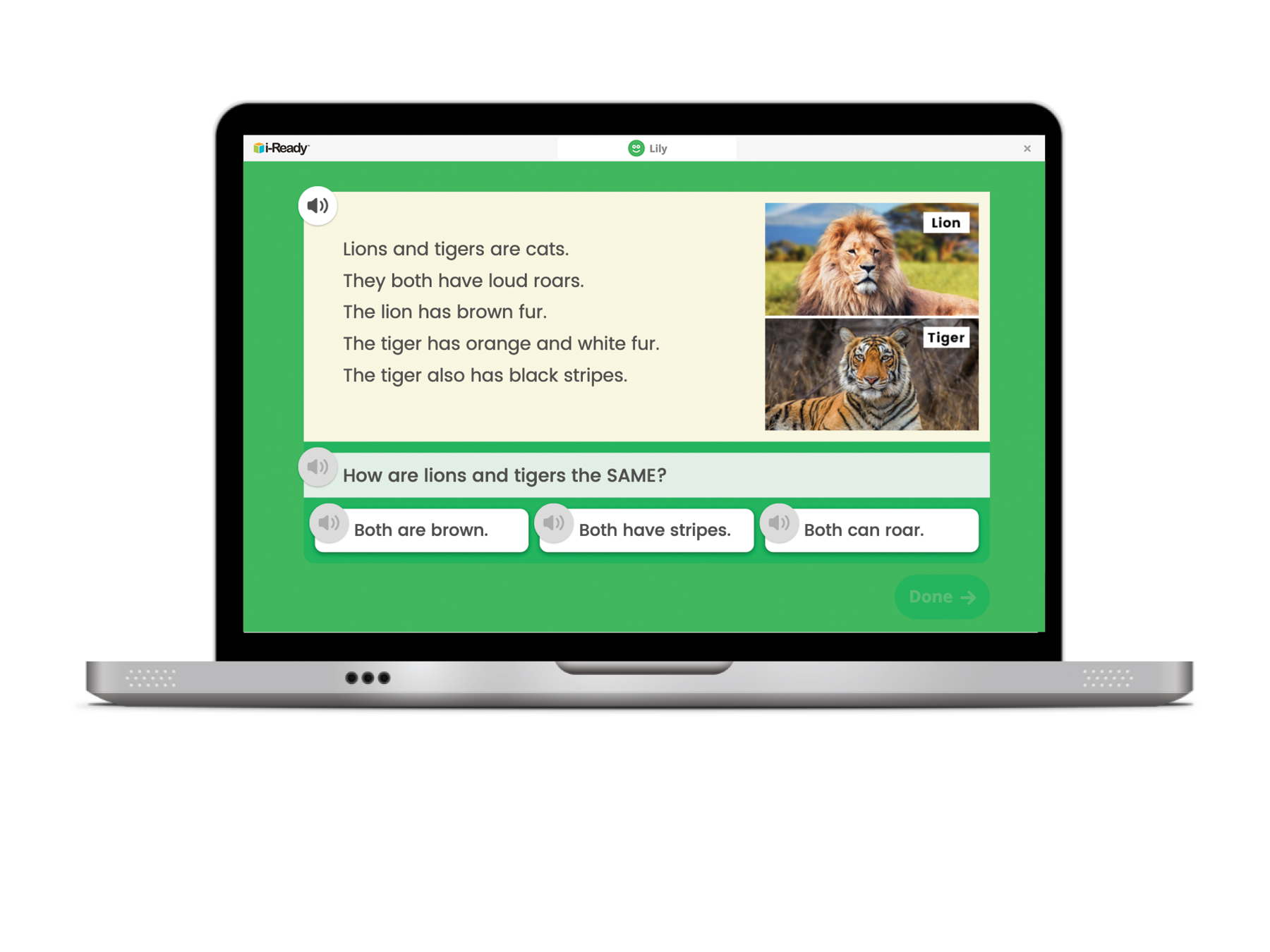 You might see a question that looks like this.
Why is the Diagnostic really important now?
This past spring, you were learning from home.
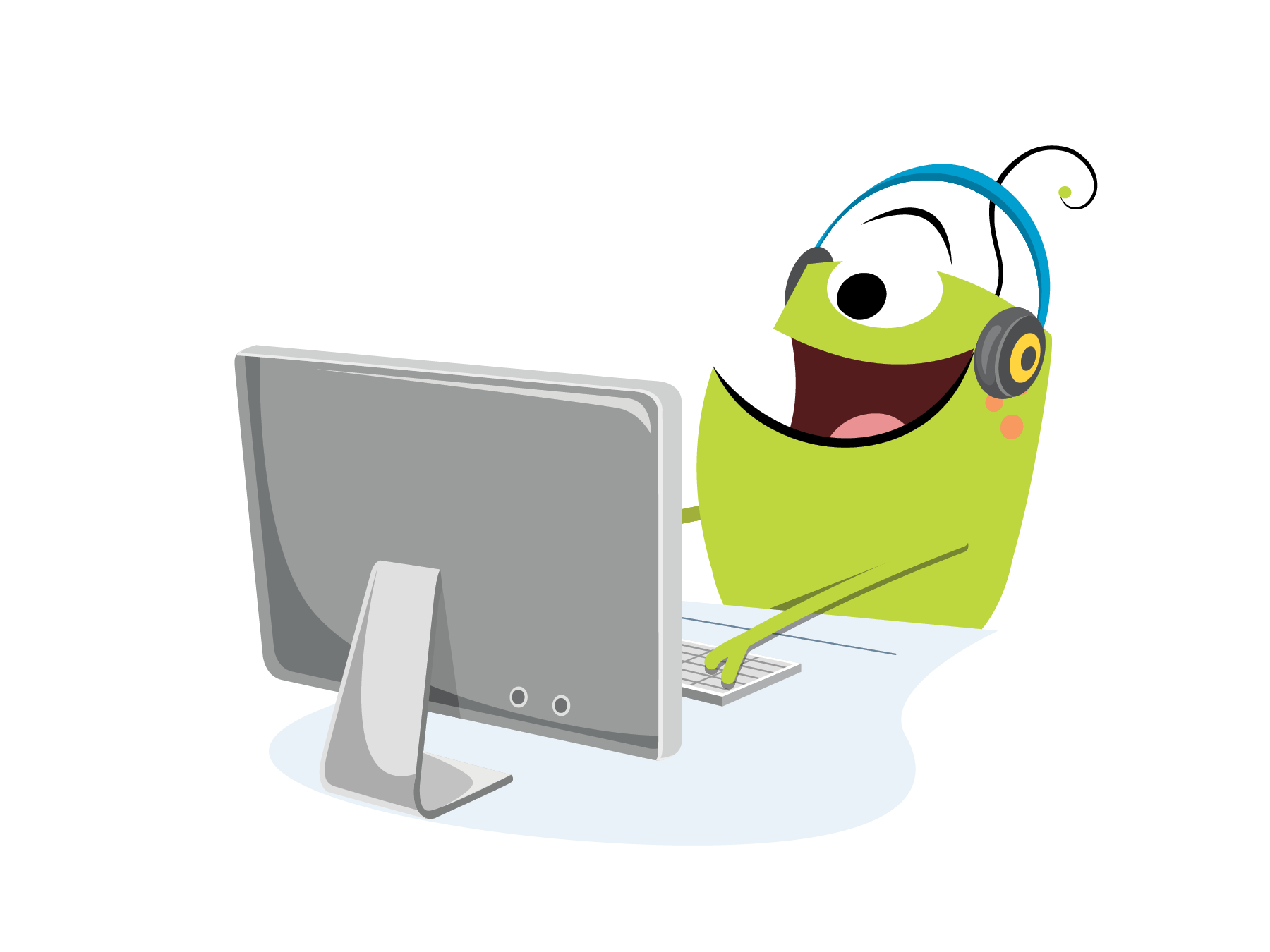 Doing your best on the Diagnostic now will help you and your teacher know what you learned while you were at home and what you are ready to learn.
What should you do?
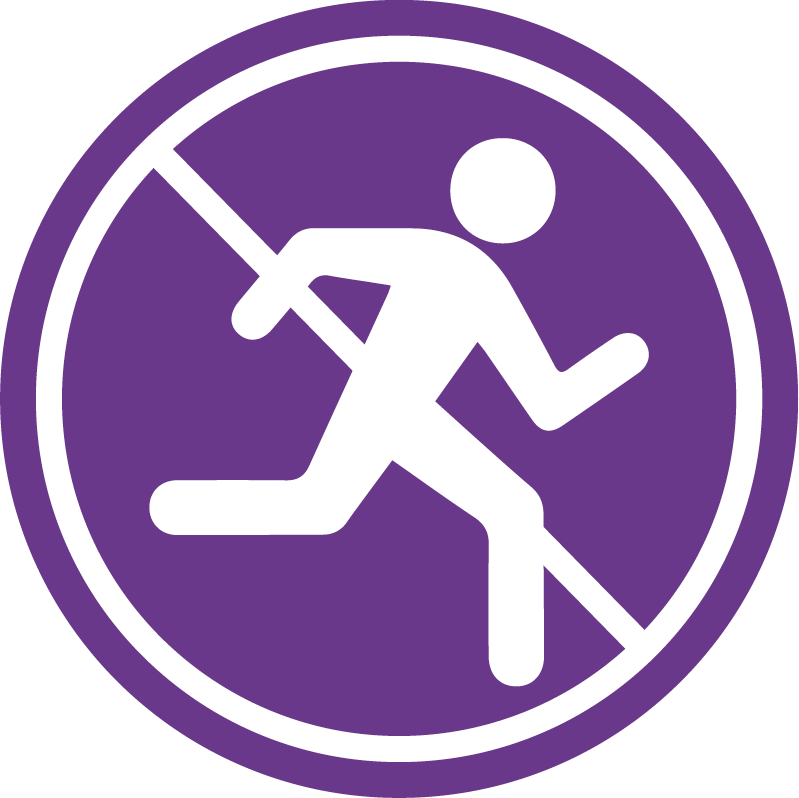 Try your best. Do not rush, but do not spend too much time on any one question.
Once you log in, you will see this:
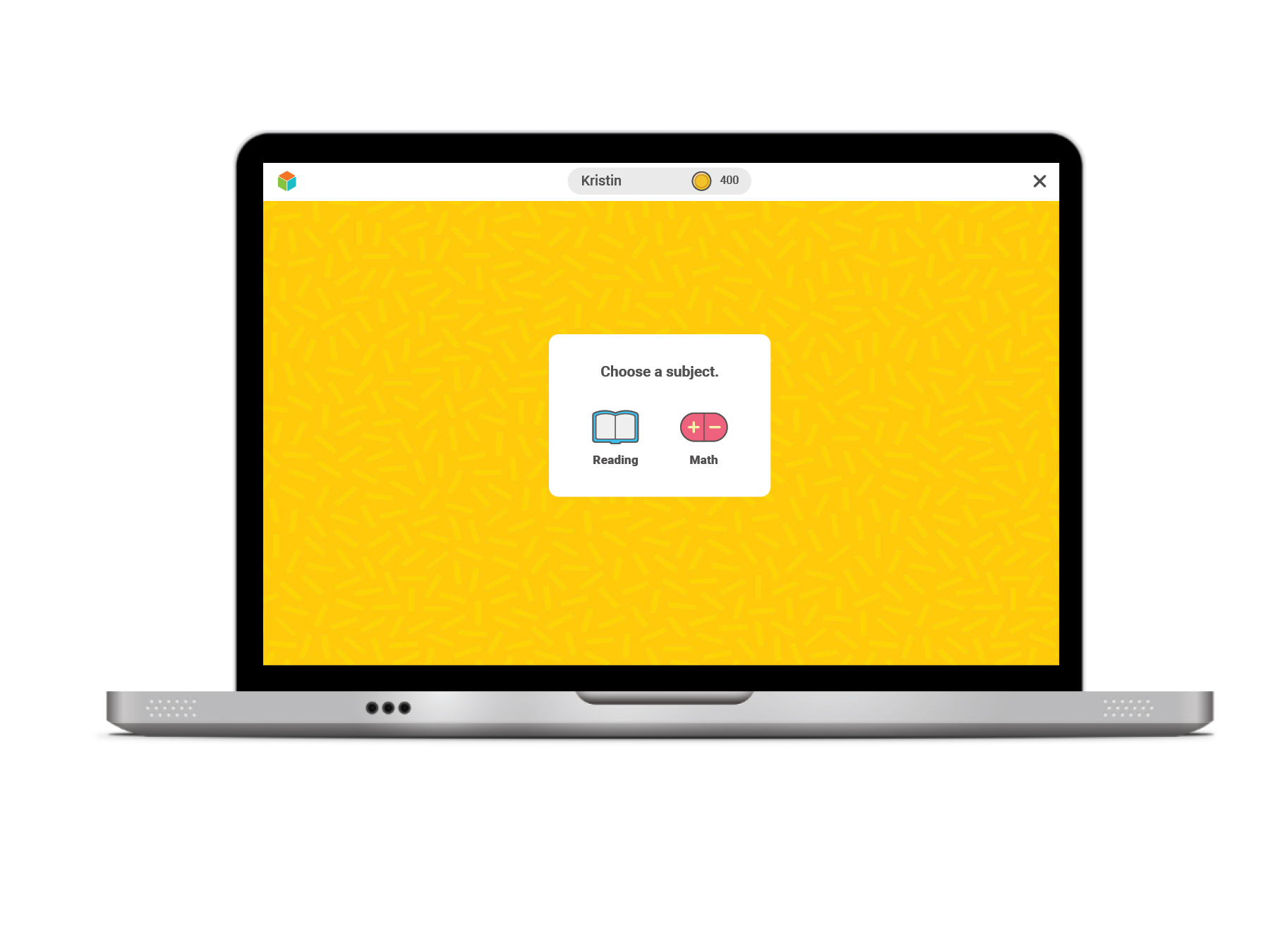 For Reading, click on the book.
For Math, click on the math signs.
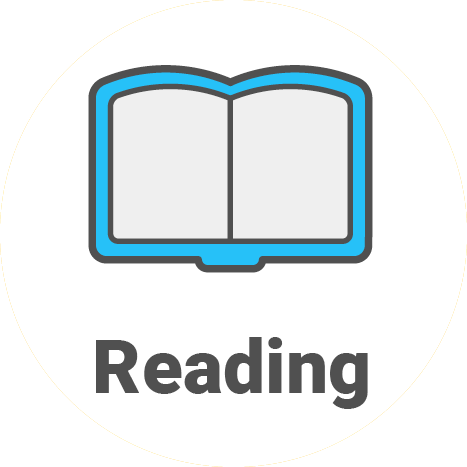 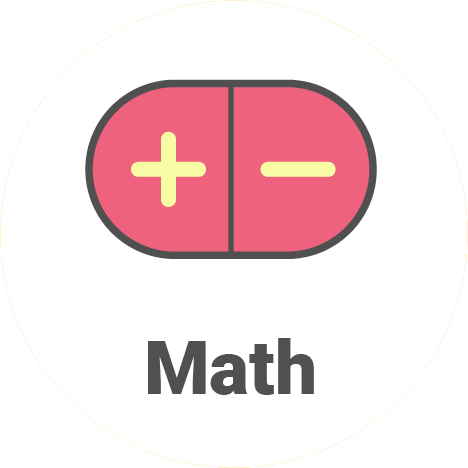 I will tell you which one to click.
Next, you will see a page like this:
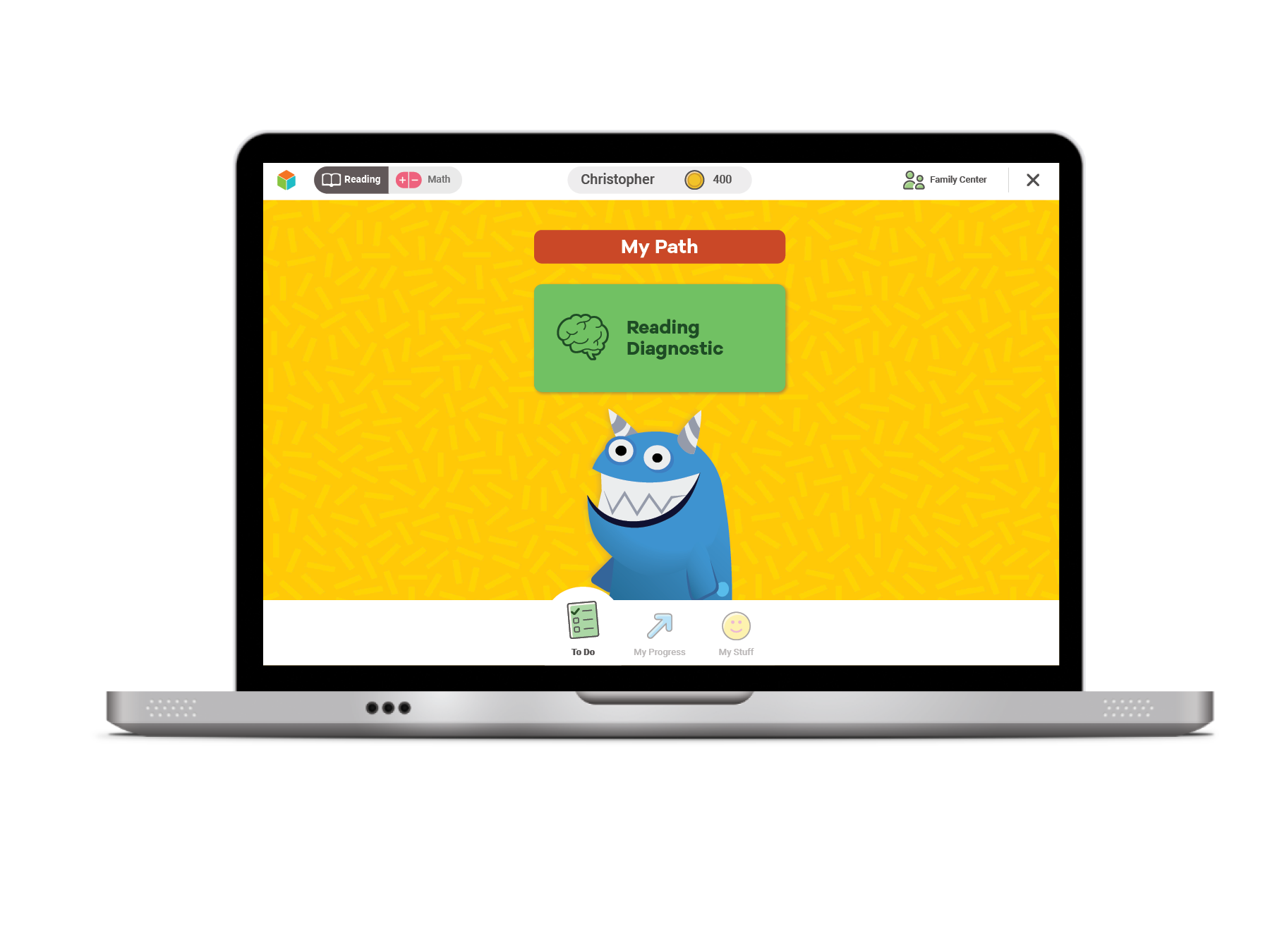 Click the green button to start your Diagnostic.
Next, you will:
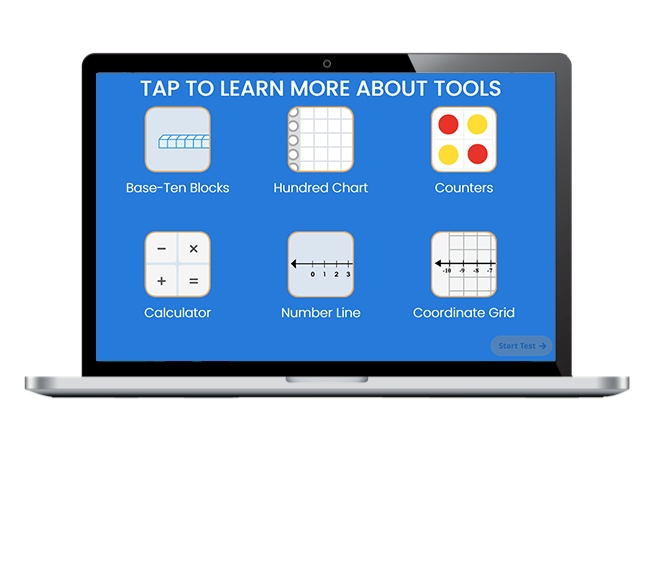 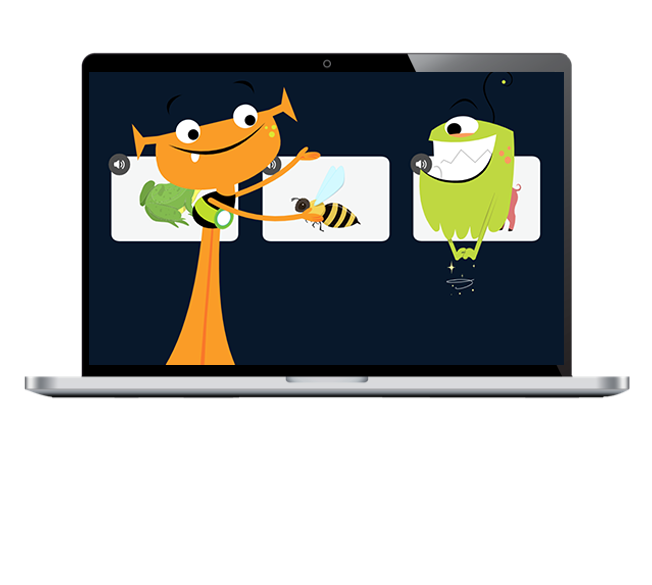 Watch a video.
Click on each button to watch a video about a tool. Then select START TEST.
Student Survey
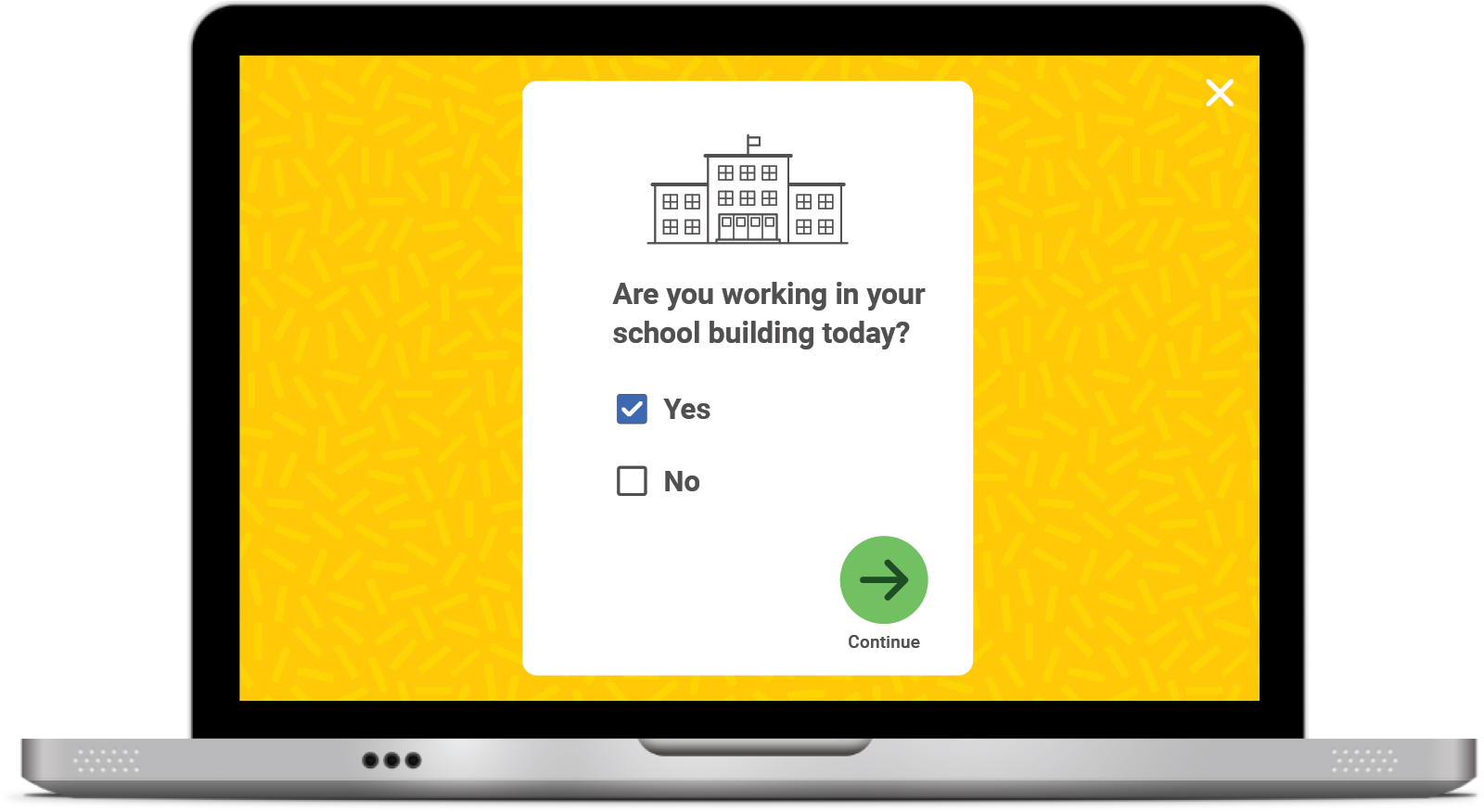 Click Yes if you are taking the Diagnostic at SCHOOL.
Click No if you are taking the Diagnostic at HOME.
Click the green arrow to move on.
Once you START or RESUME your Diagnostic, you will see this question pop up on your screen:
Optional
Introductory Demo Videos
You will get to try this on your own!
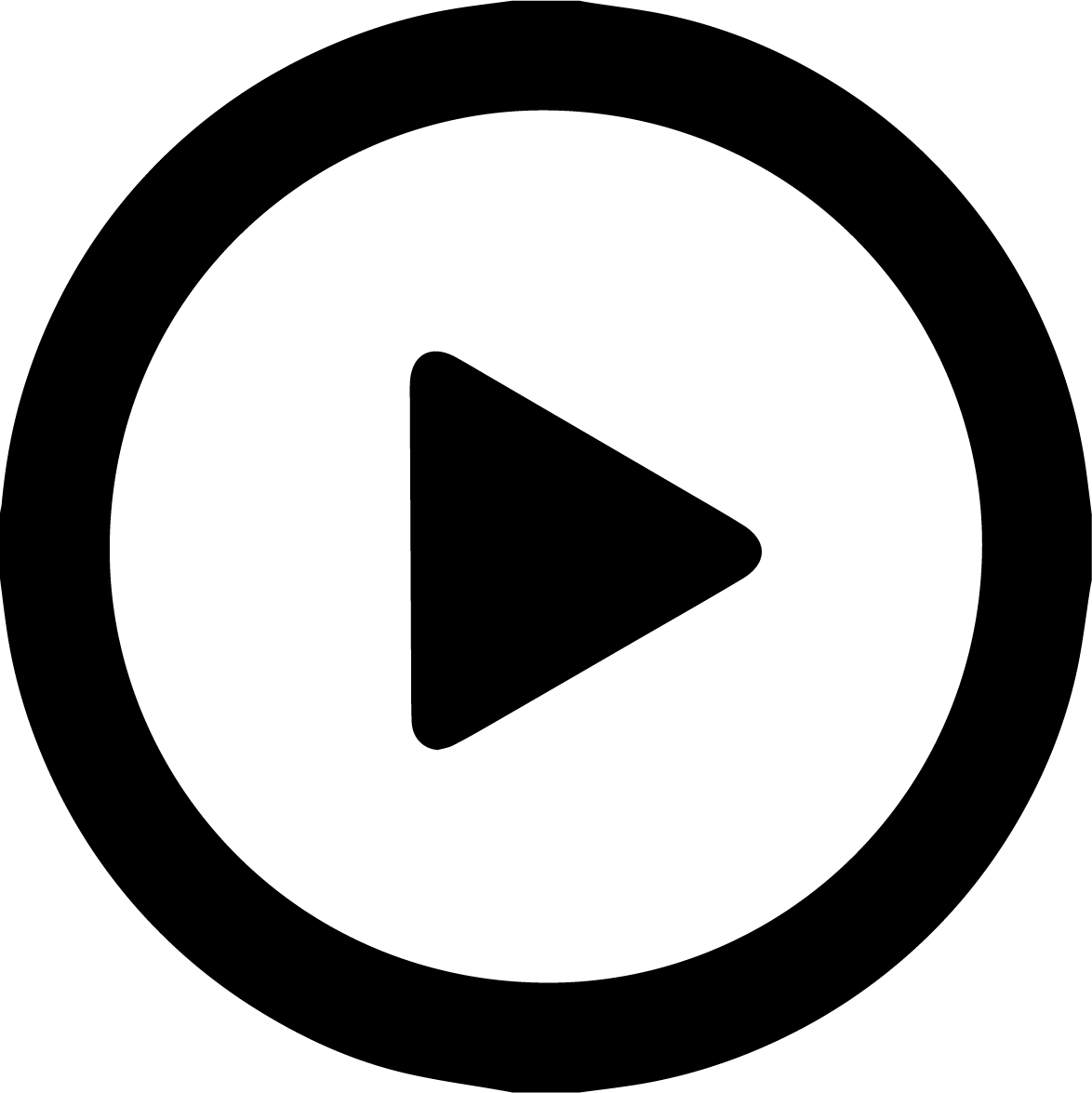 MATH
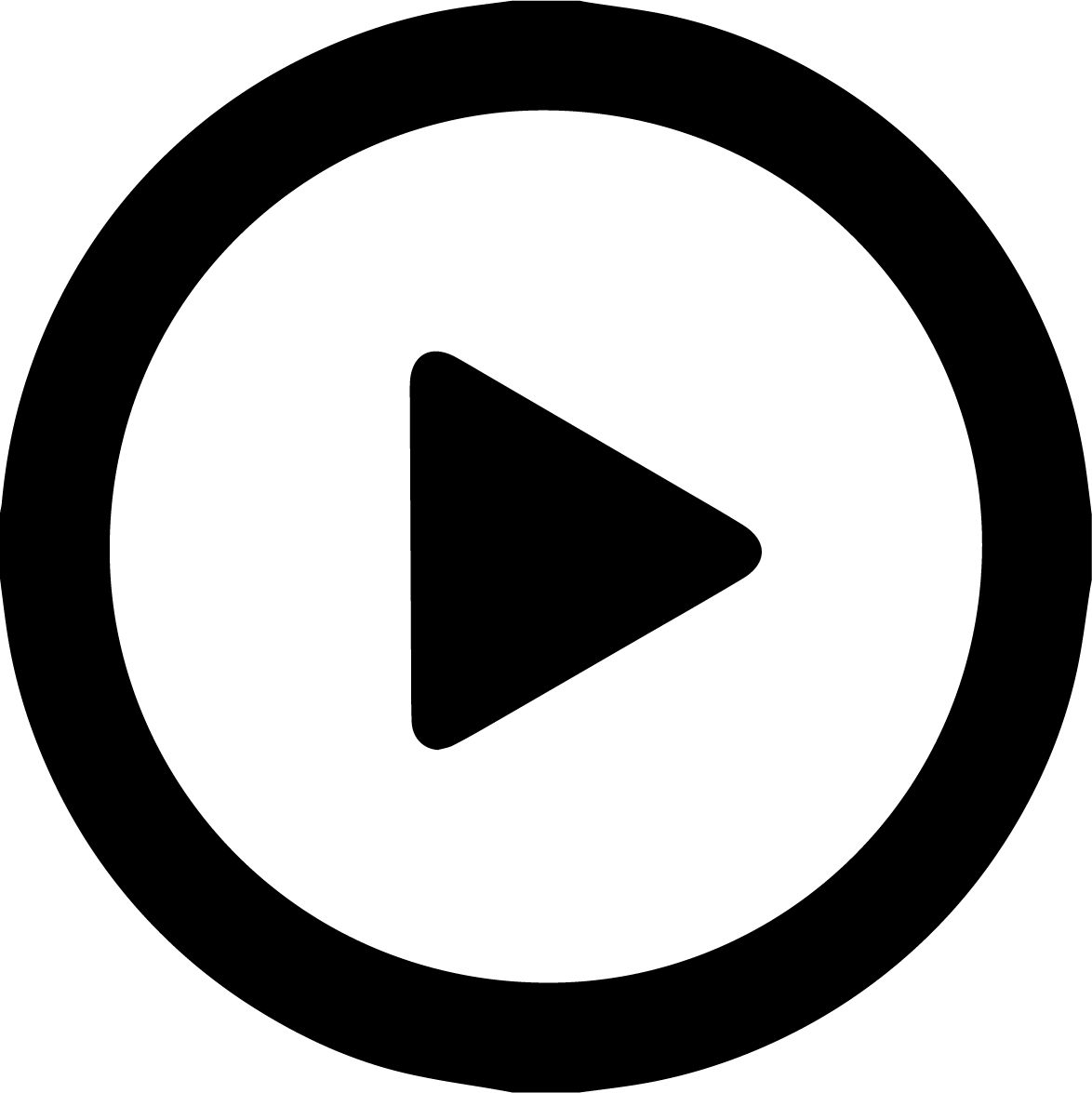 READING
Optional
Helpful Tips
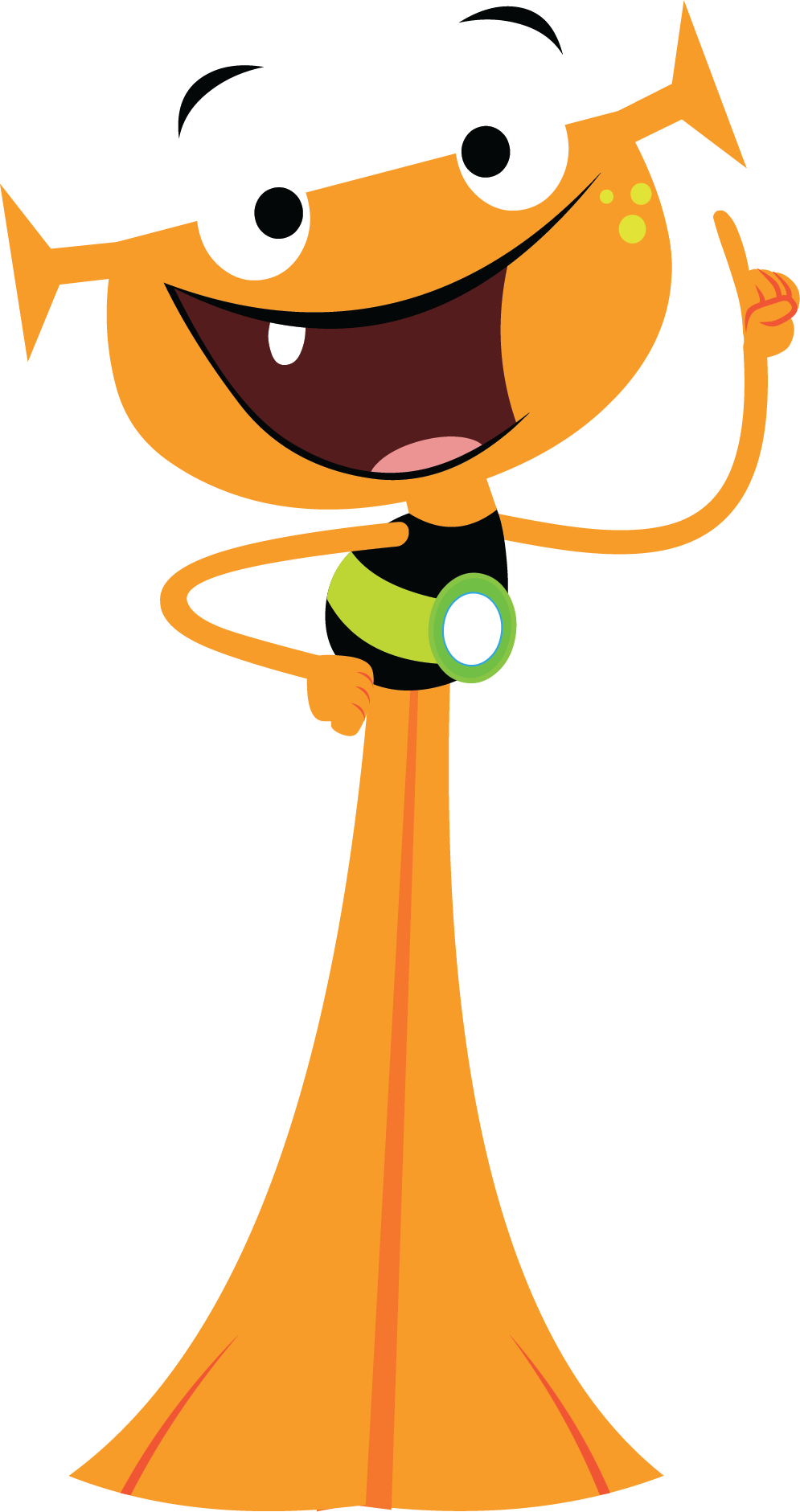 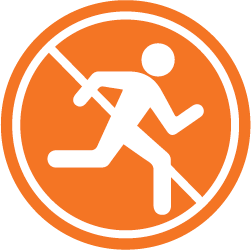 Take your time and do not rush.
Read each question and answer choice carefully.
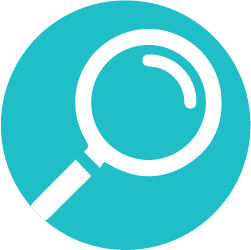 Try your best! Remember: Just like
when we are at school, your 
teacher and family cannot help!
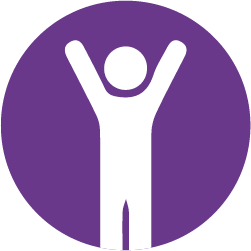 Helpful Tips
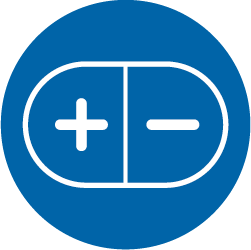 For Math—Show your work.
For Reading—Read each passage carefully.
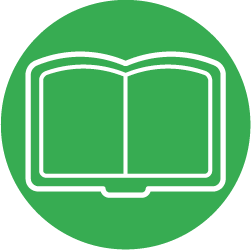 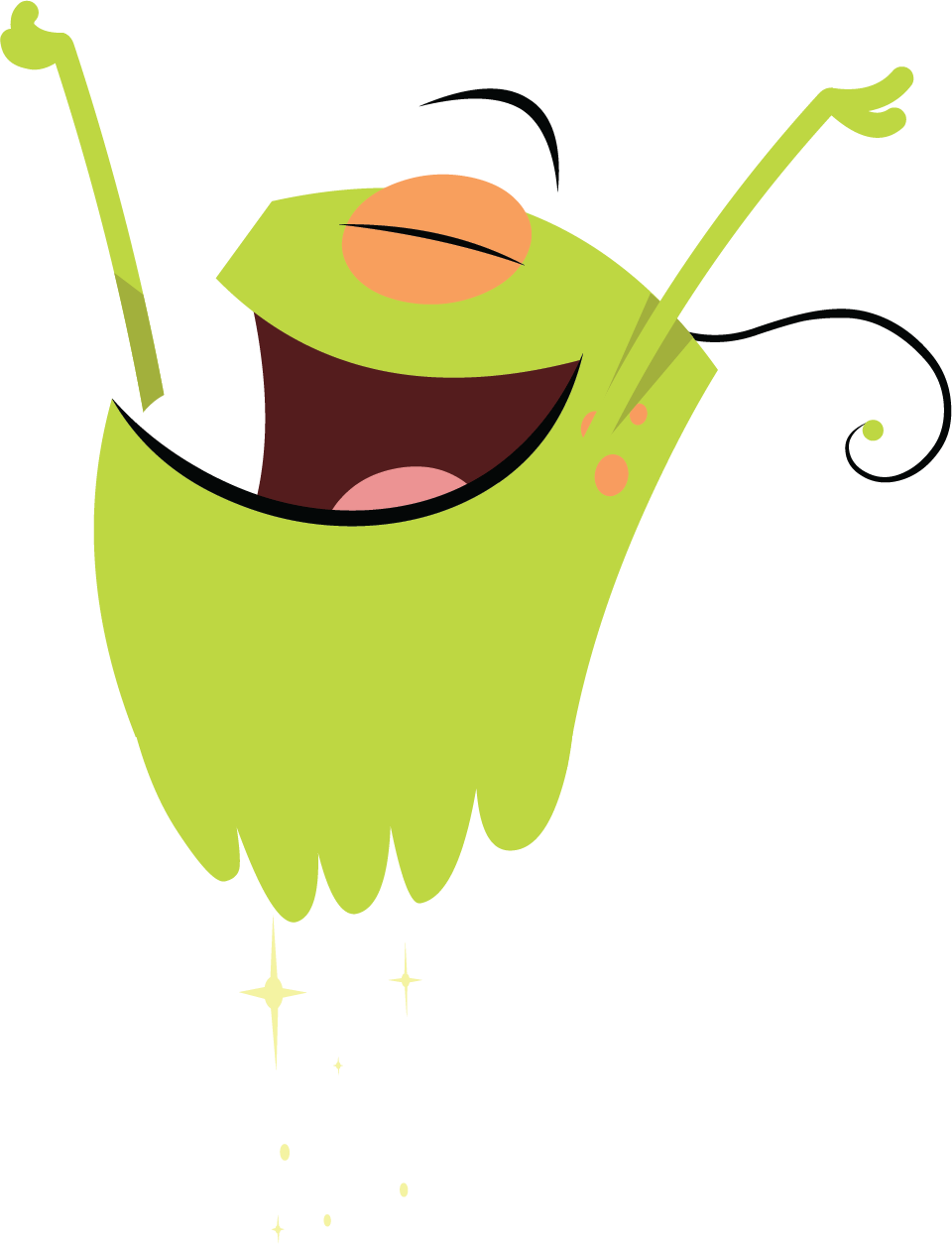 Check your work.
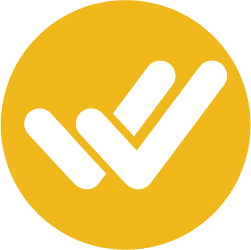 Our Plan
After the Diagnostic, i-Ready creates a special report for you and your family.
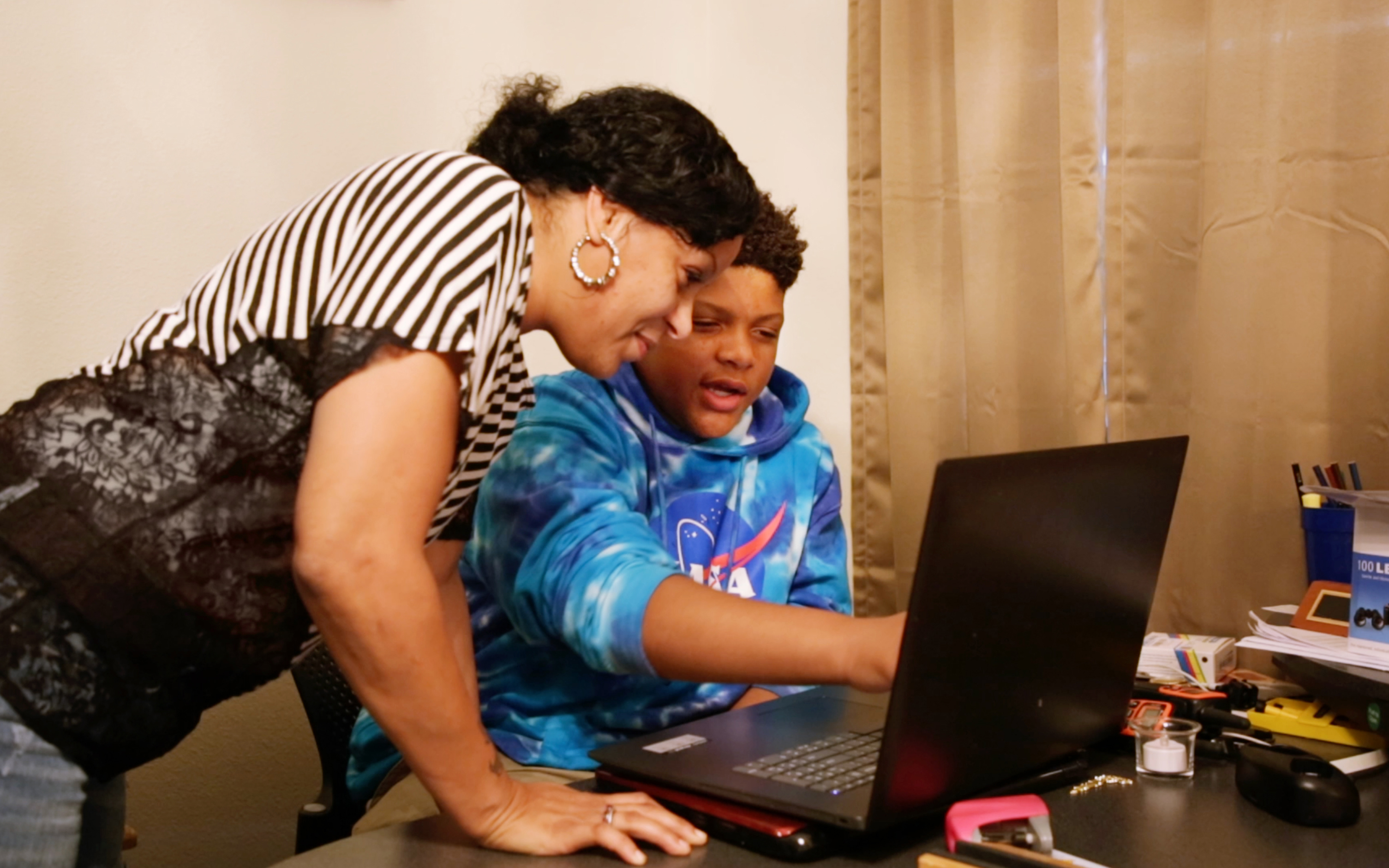 Optional
Our Incentives
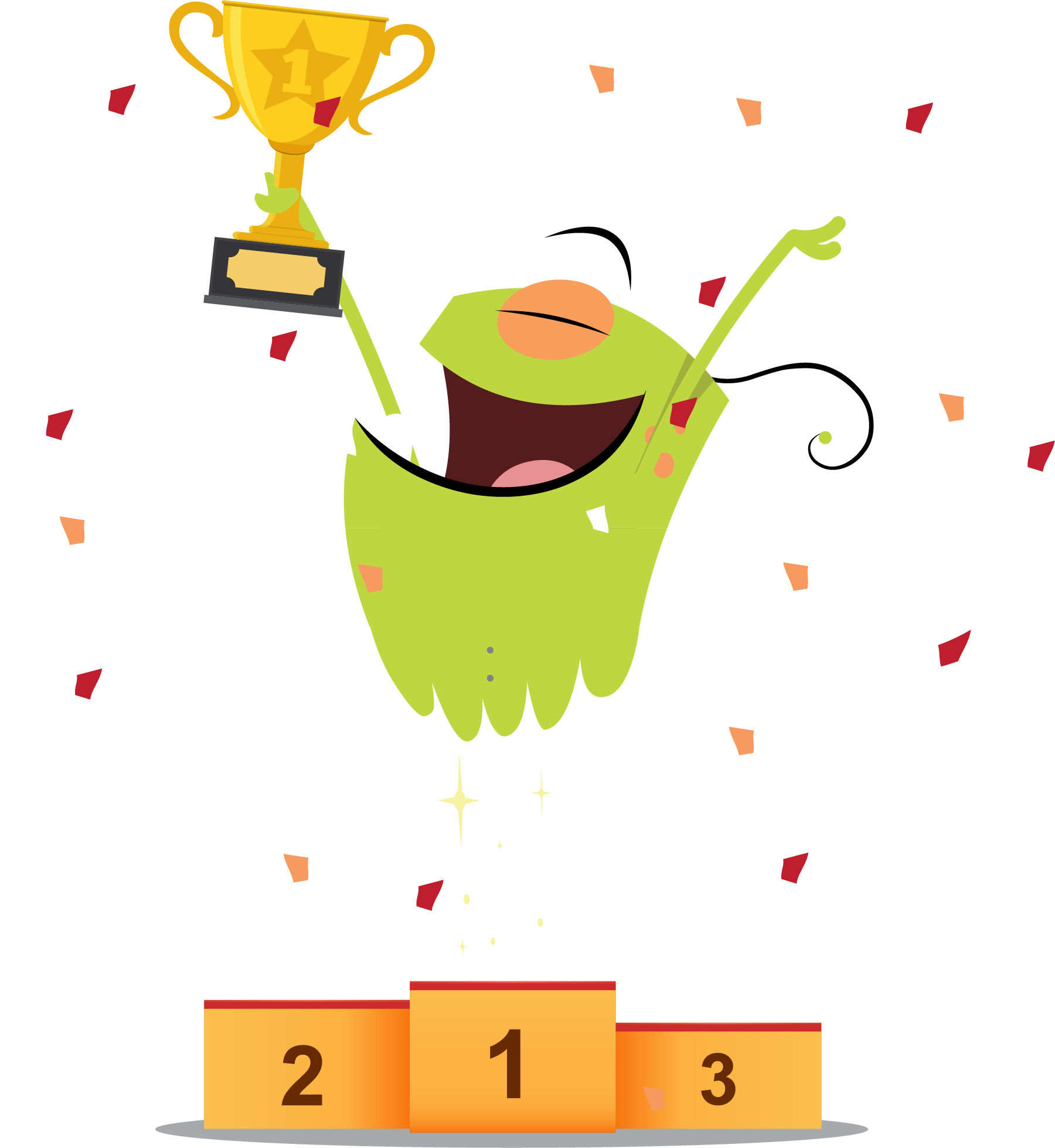 Class incentives
Individual incentives
Optional
Let’s Remember . . .
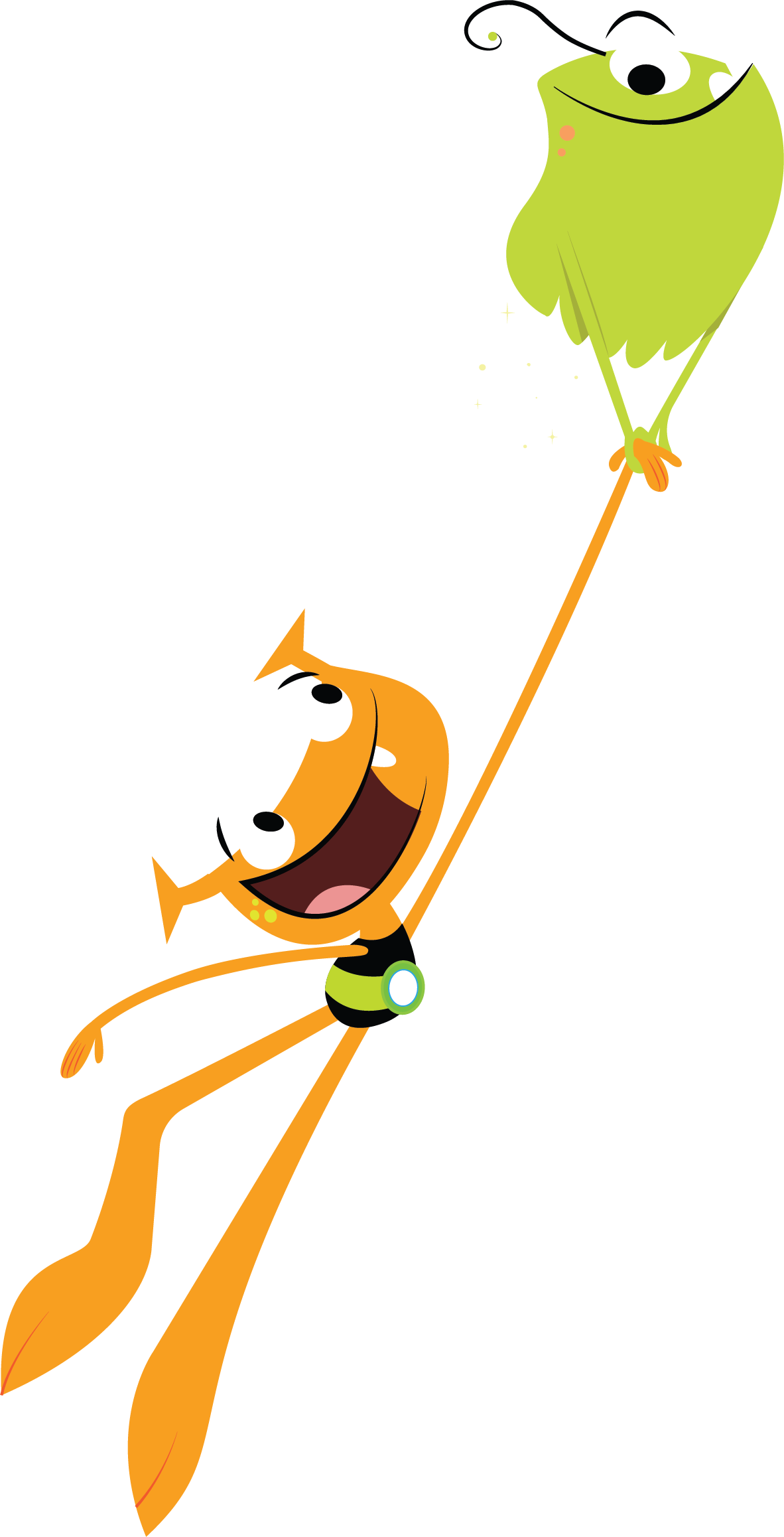 To do my best on 
i-Ready, 
I will . . .
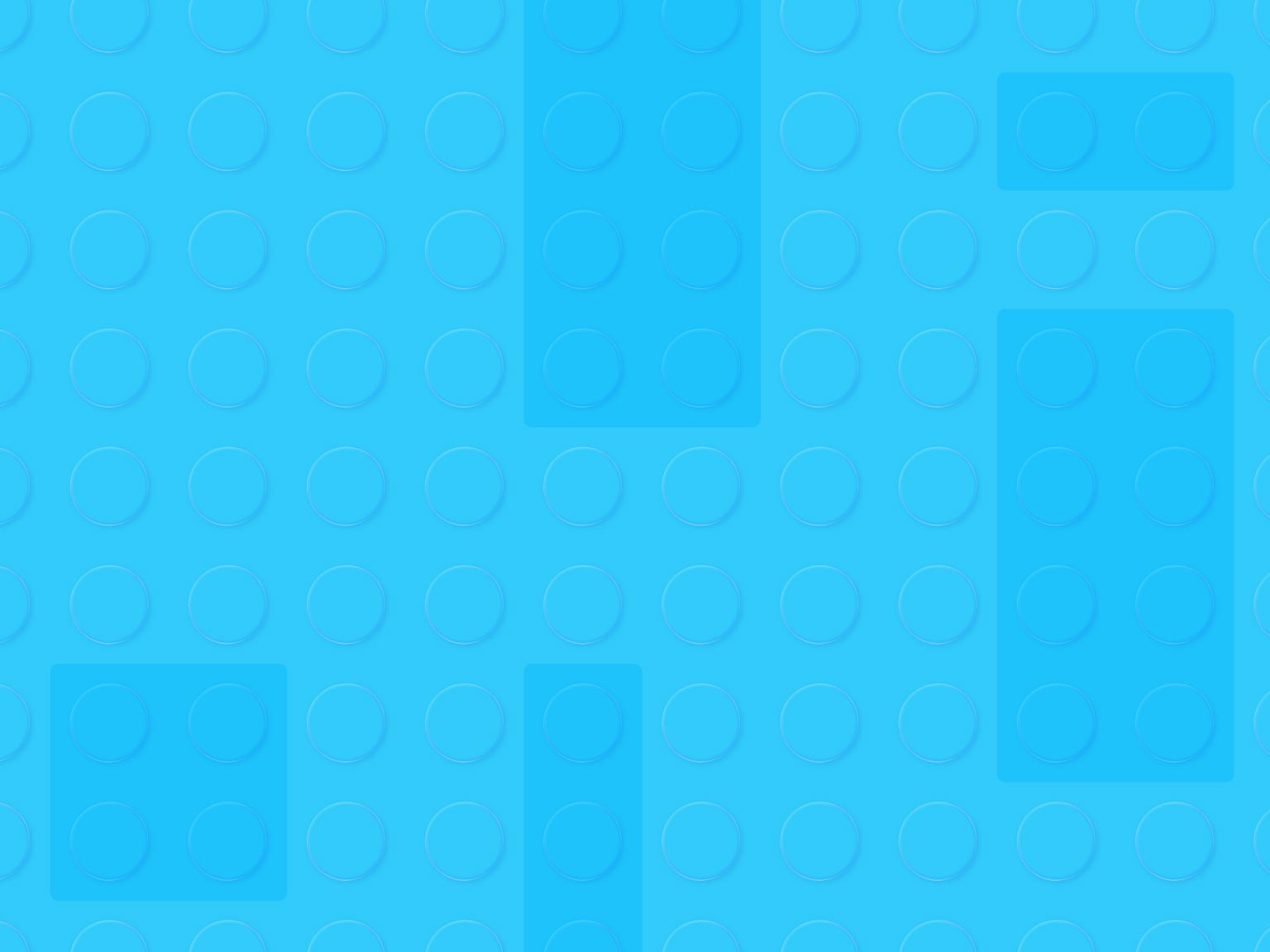 You Will Rock It!
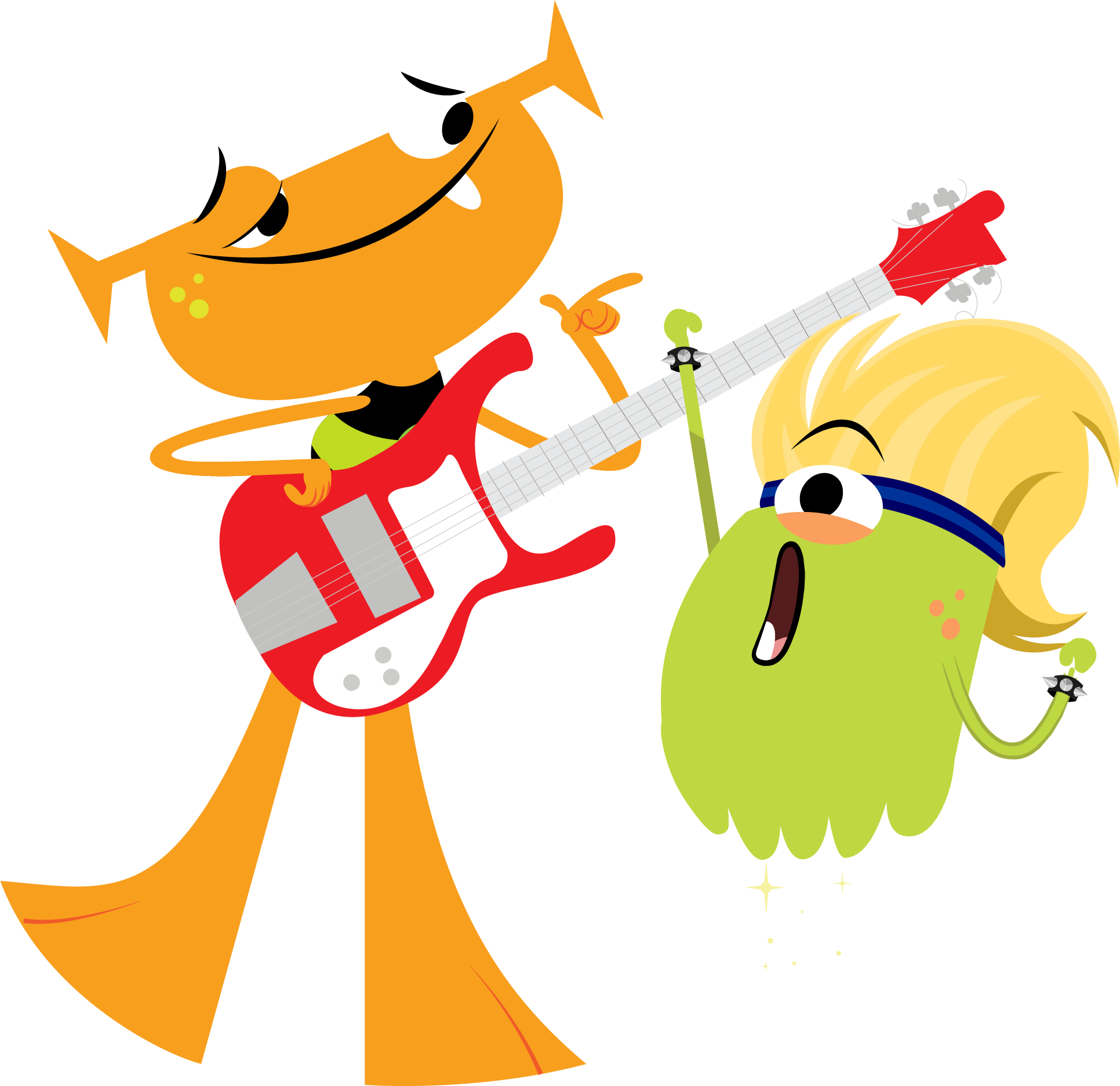 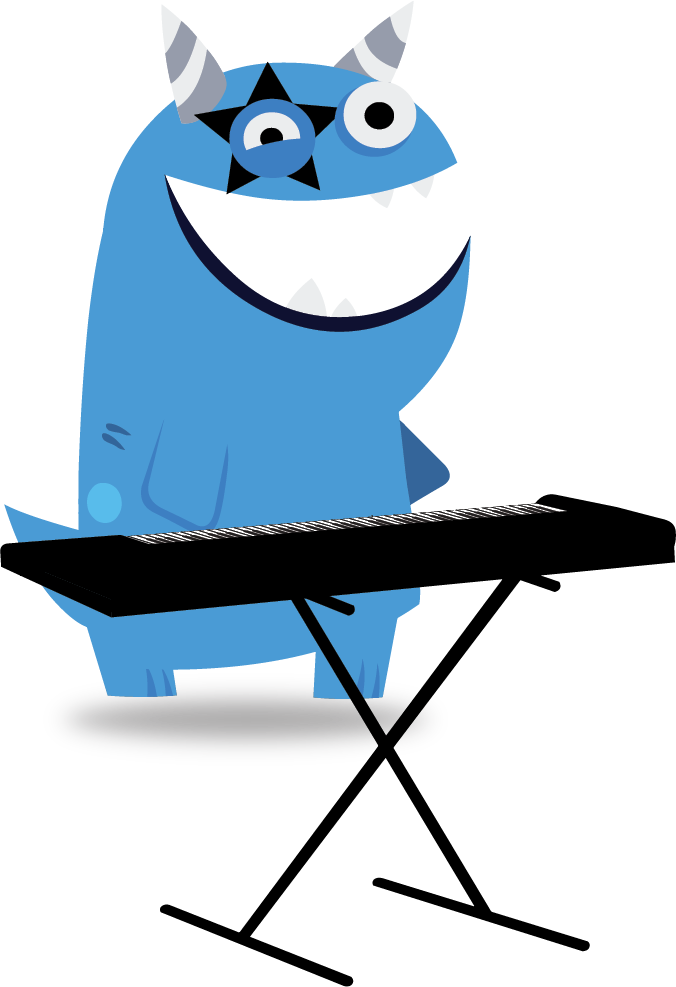 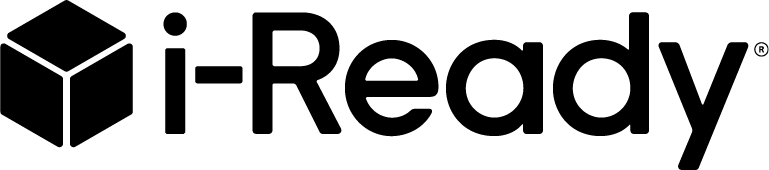 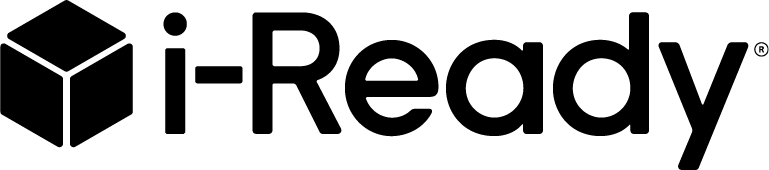 Embedded Universal Supports
Grades K–8
Keyboard Navigation
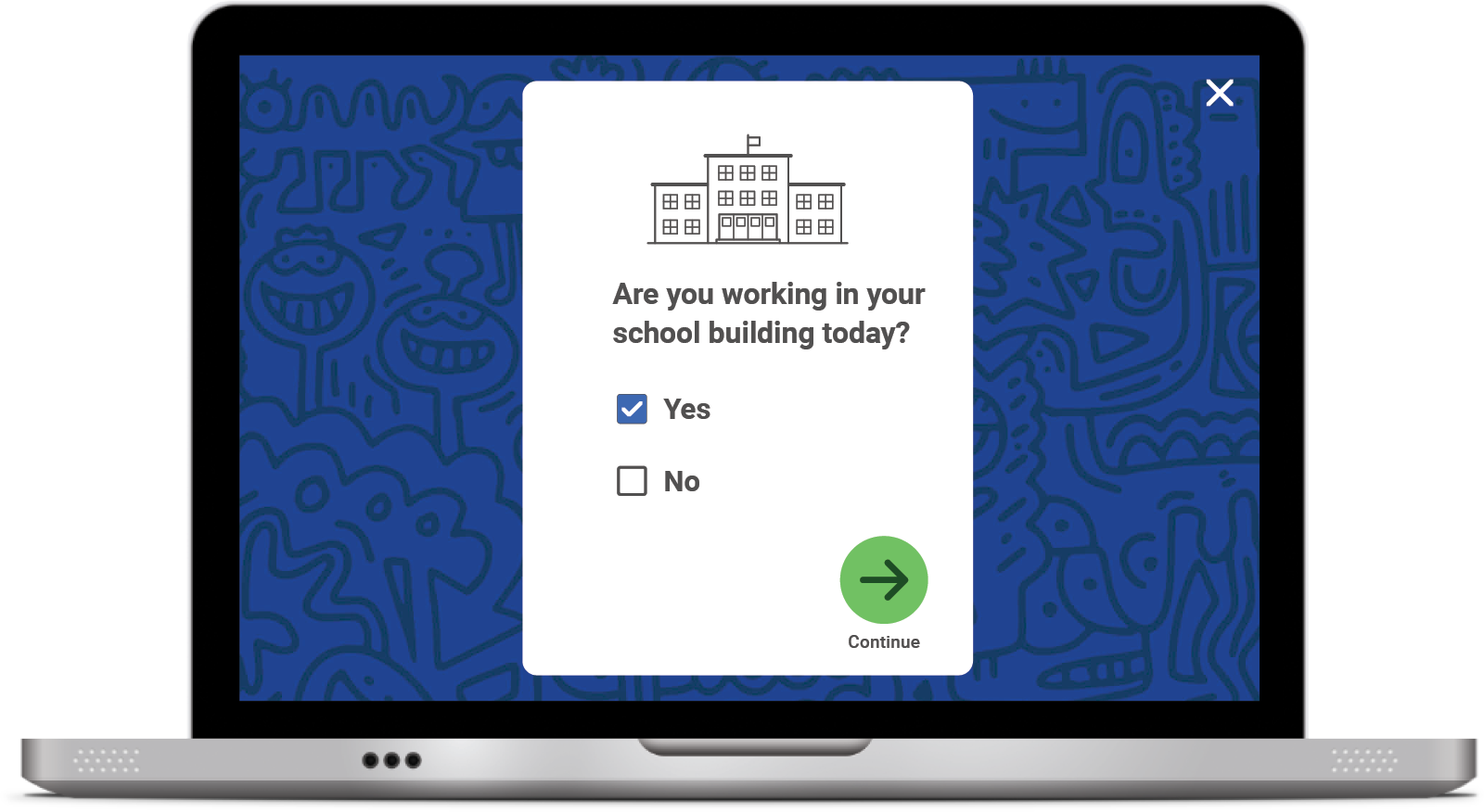 The Tab key will initiate keyboard navigation features.
A box will appear showing where you are on the screen.
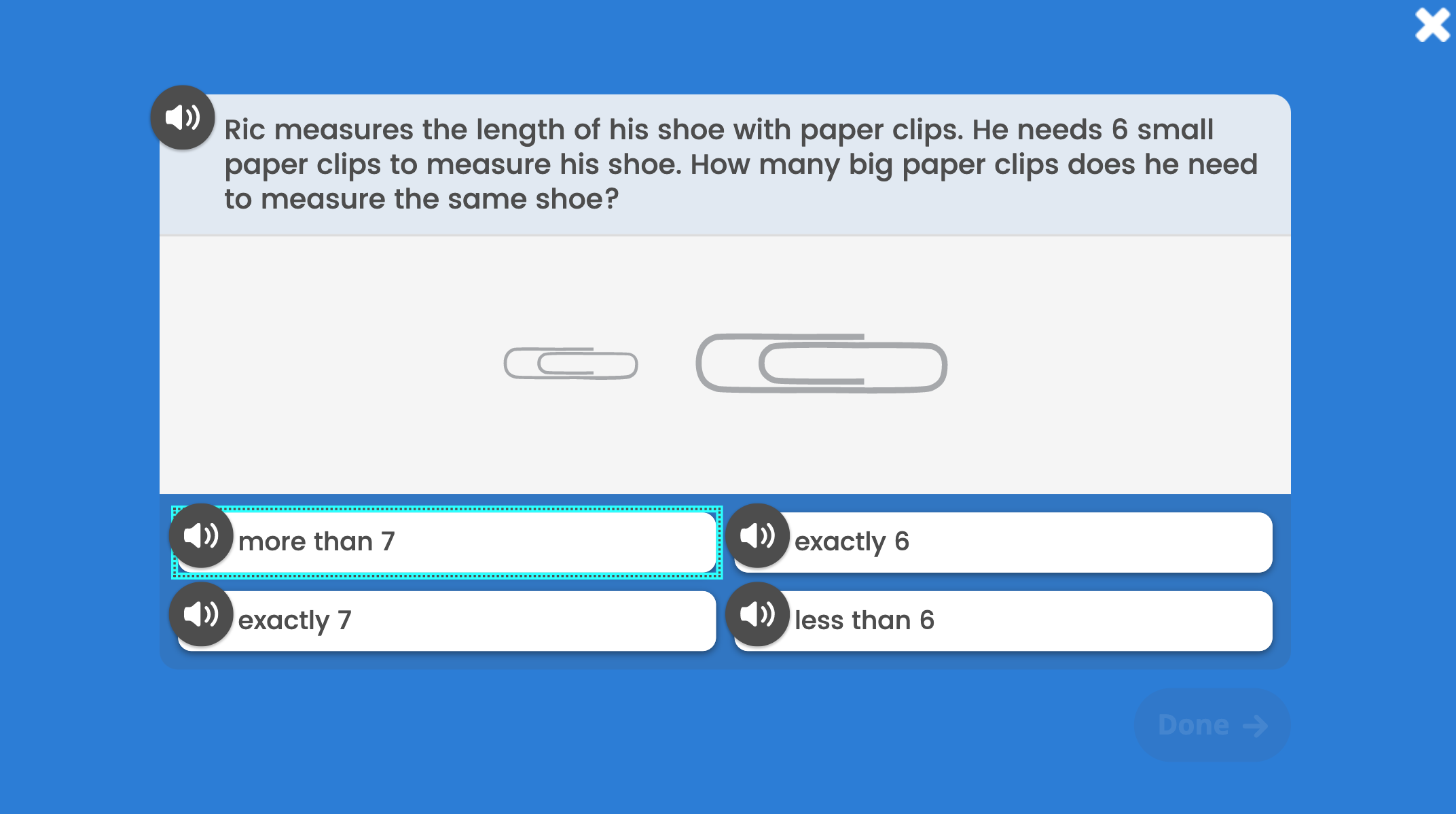 How: Using specific keyboard selections:
Tab, Shift + Tab, and Enter or Space
Audio Support
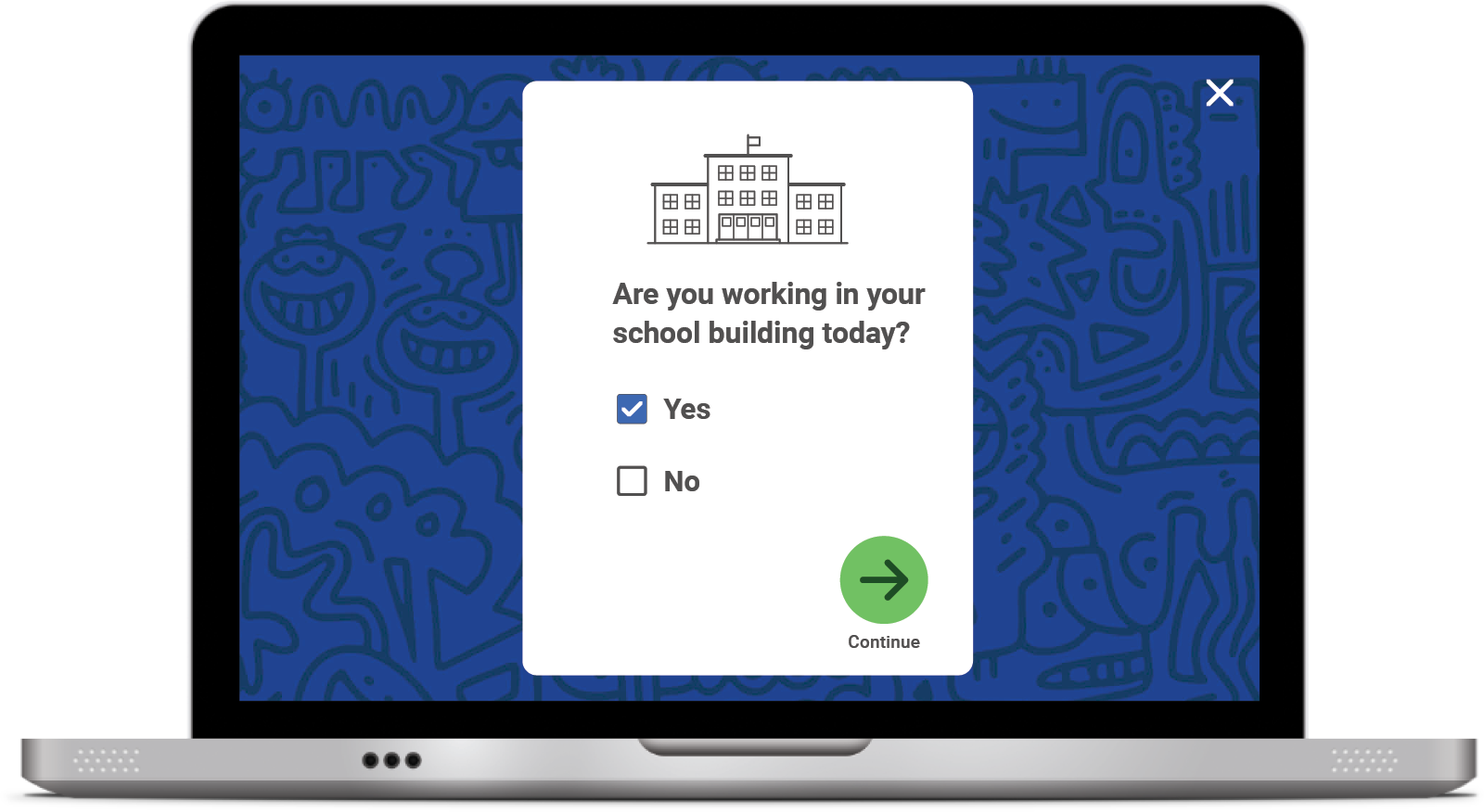 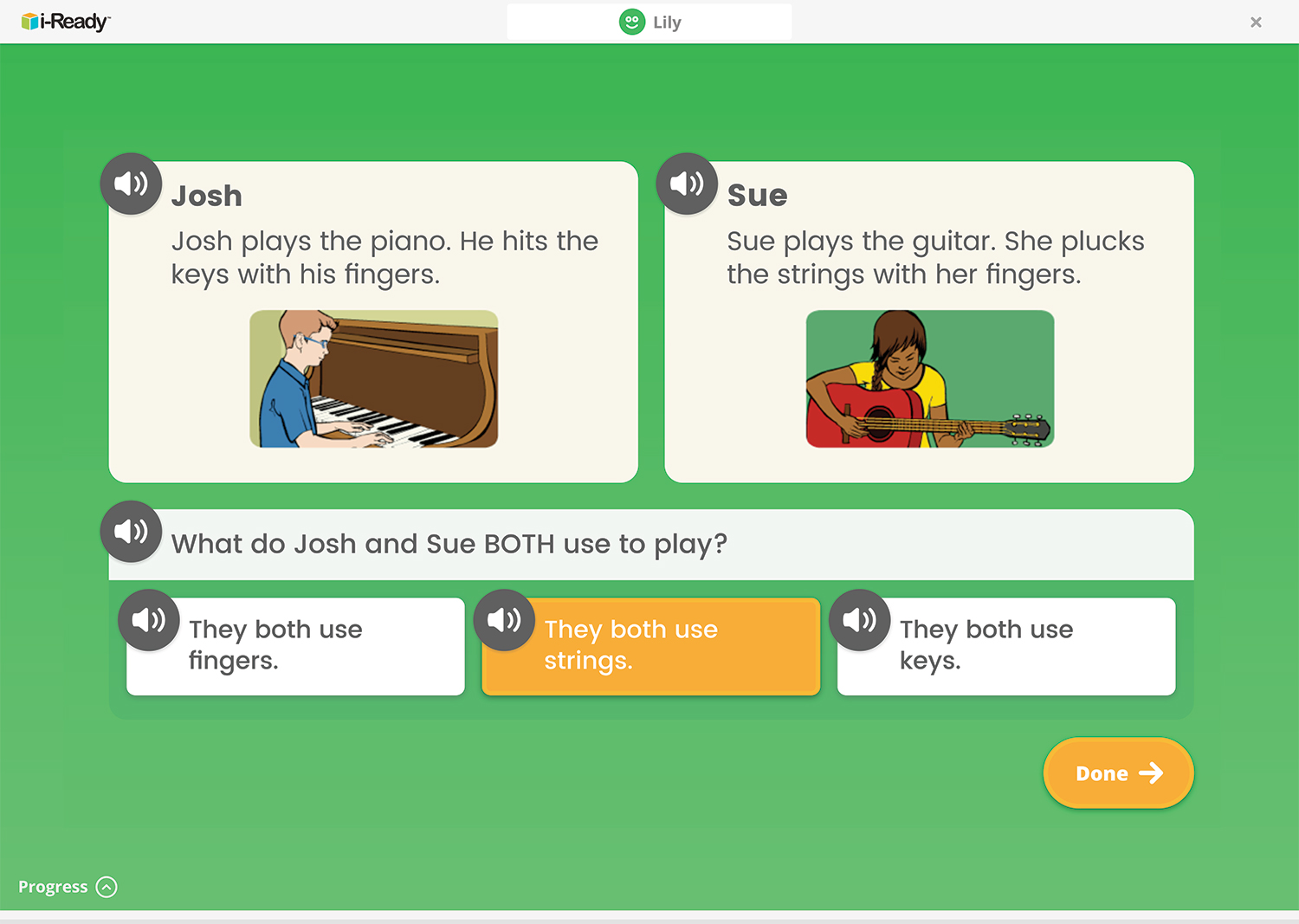 How: Using the speaker icon, wherever it appears
[Speaker Notes: Audio support is currently available for Diagnostic items at these levels:
Mathematics: Grades K–5
Phonics: Grades K–3
High-Frequency Words: Grades K–3
Vocabulary: Grades K–2
Phonological Awareness: Grades K–1
Reading Comprehension: Grade K

What: Provides the ability to click on an audio button (speaker icon) to have the corresponding text for a question and/or answer read aloud

Where: For select items in the Diagnostic, based on the domain and/or level of the items]
Closed Captioning
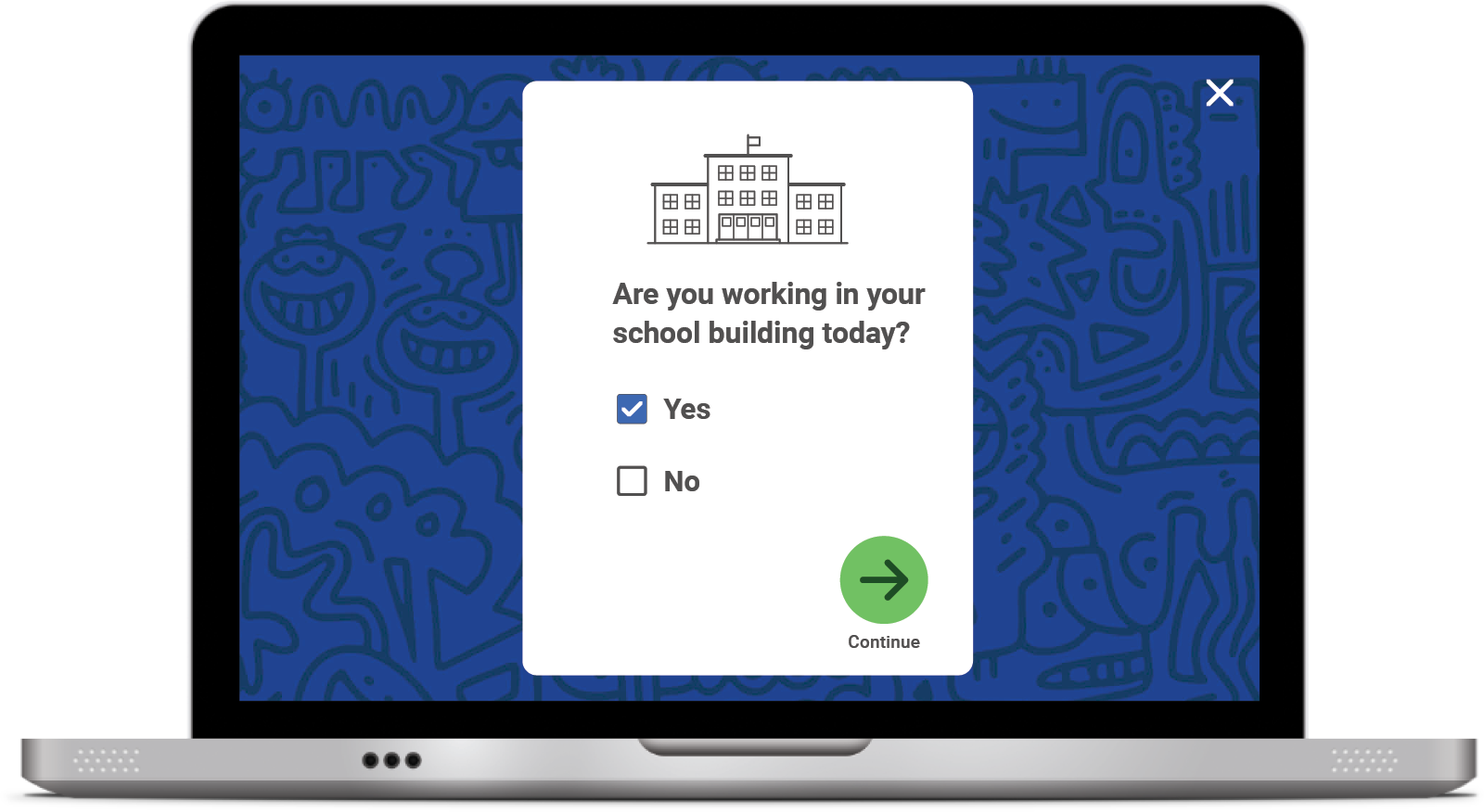 Clicking the CC box allows you to view the text on screen.
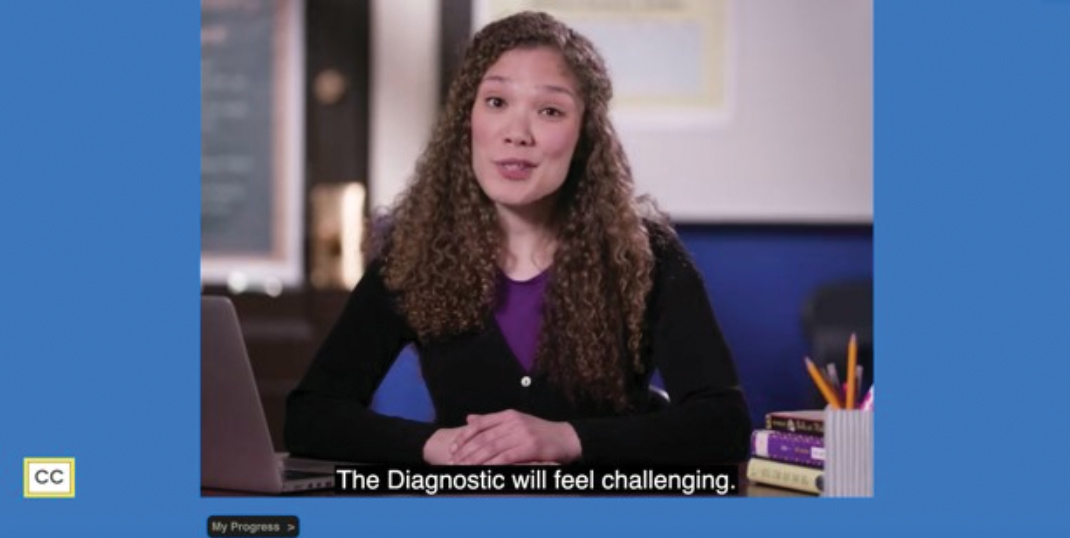 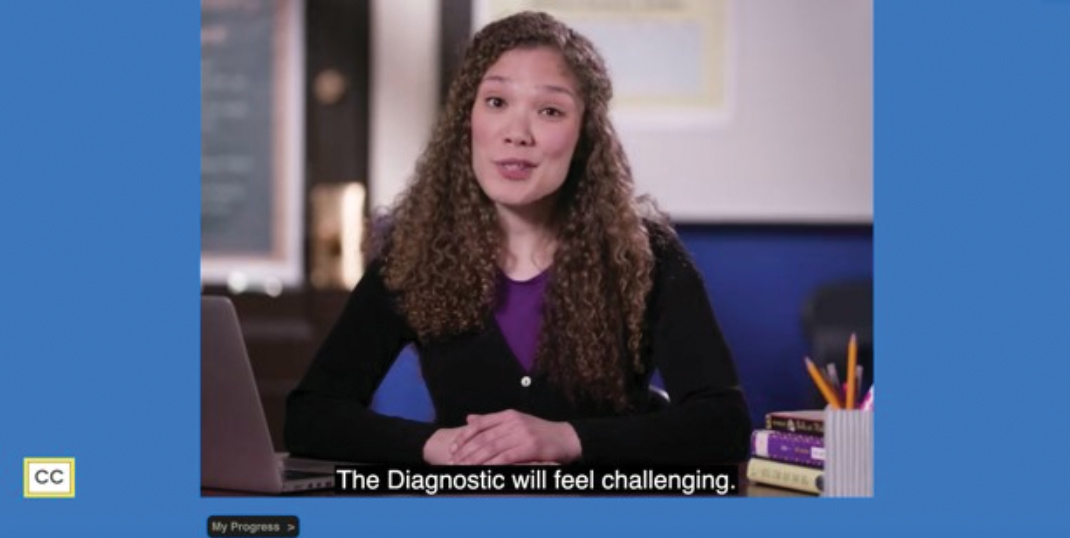 How: Using the CC box in the bottom left corner of the screen
[Speaker Notes: What: Provides the ability to display text on the computer screen that aligns to the audio

Where: In Diagnostic Introductory Videos for Grades 3+ when viewed through the student-facing Diagnostic assessment screen. Closed captioning is not available for test items at this time.]